Overview slides / Projects
Persistent Cold-Air Pools / Air quality
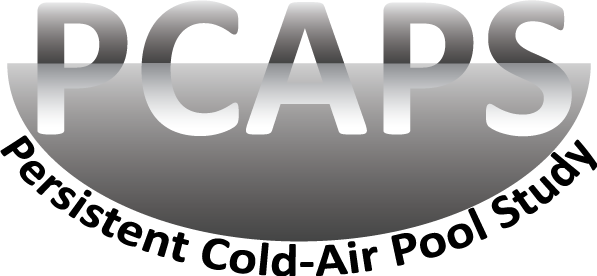 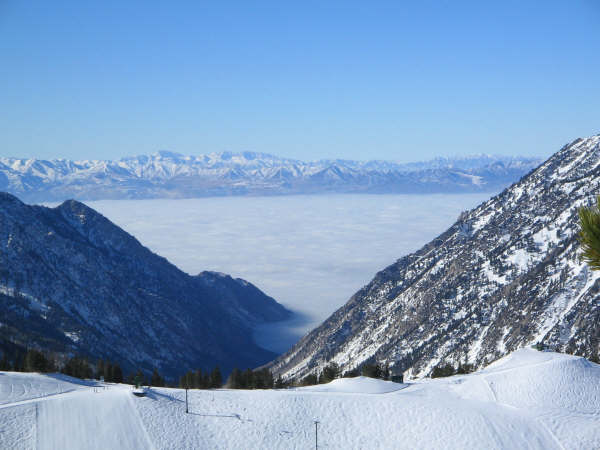 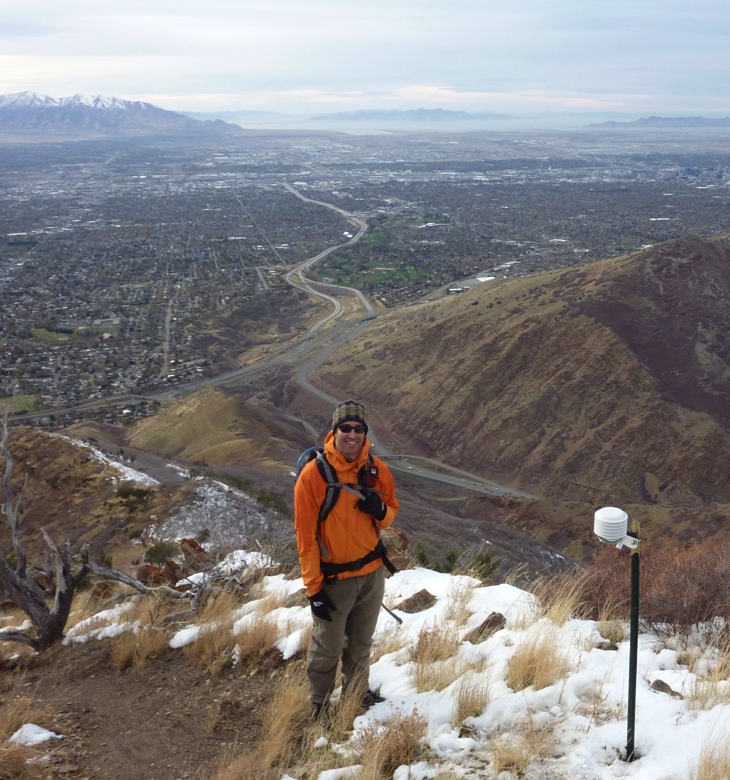 Installing HOBOs on Grandeur Peak
Salt Lake Valley inversion from Snowbird
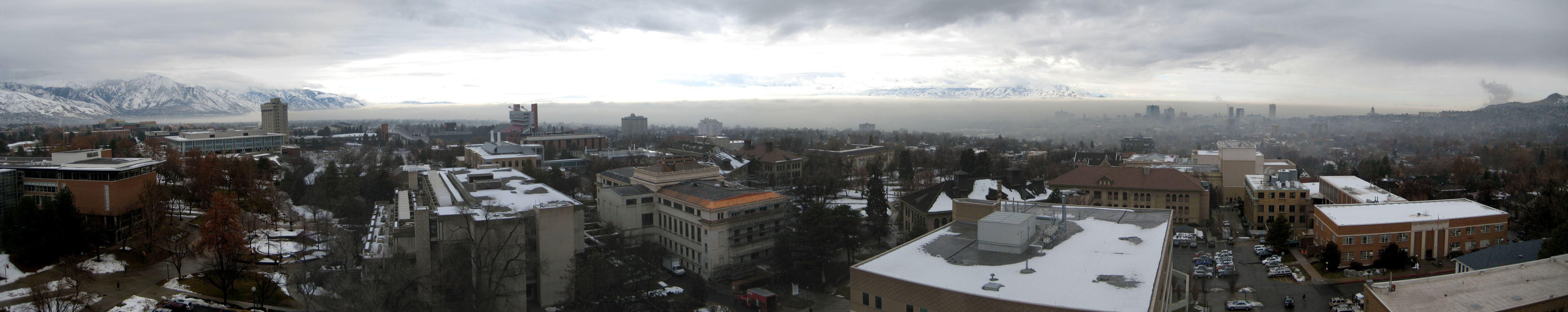 Winter 2015-2016:
Instrumentation of a downtown building.

Collaboration with DAQ.
Salt Lake City, “undercast”
Bingham Canyon Mine Experiment
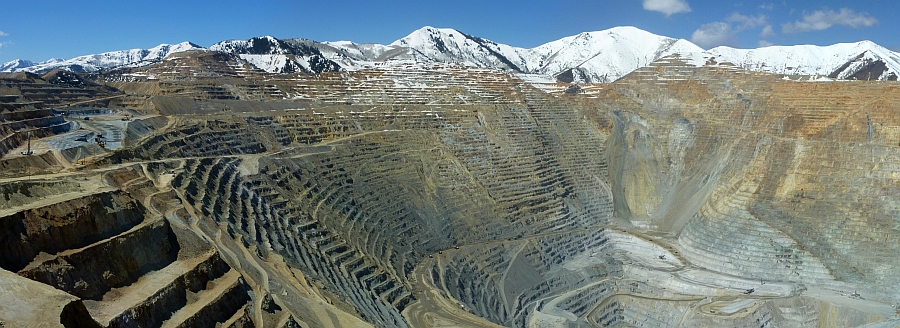 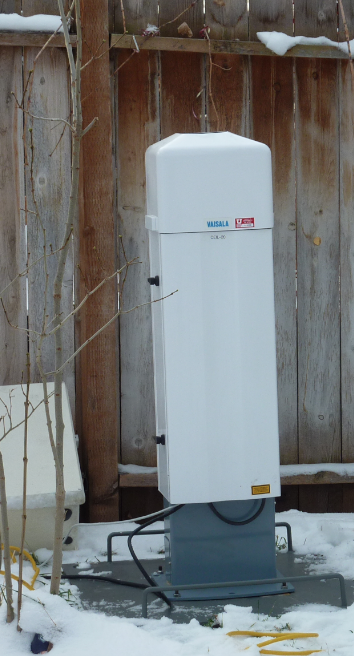 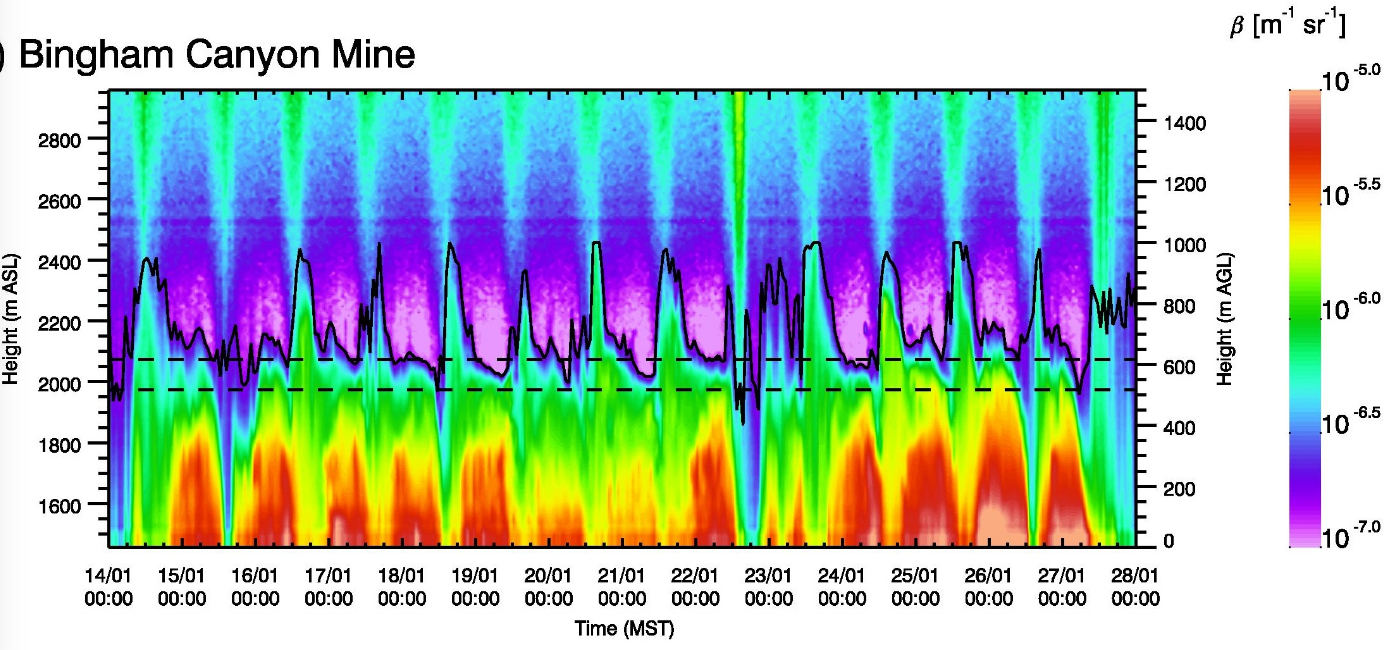 METCRAX II
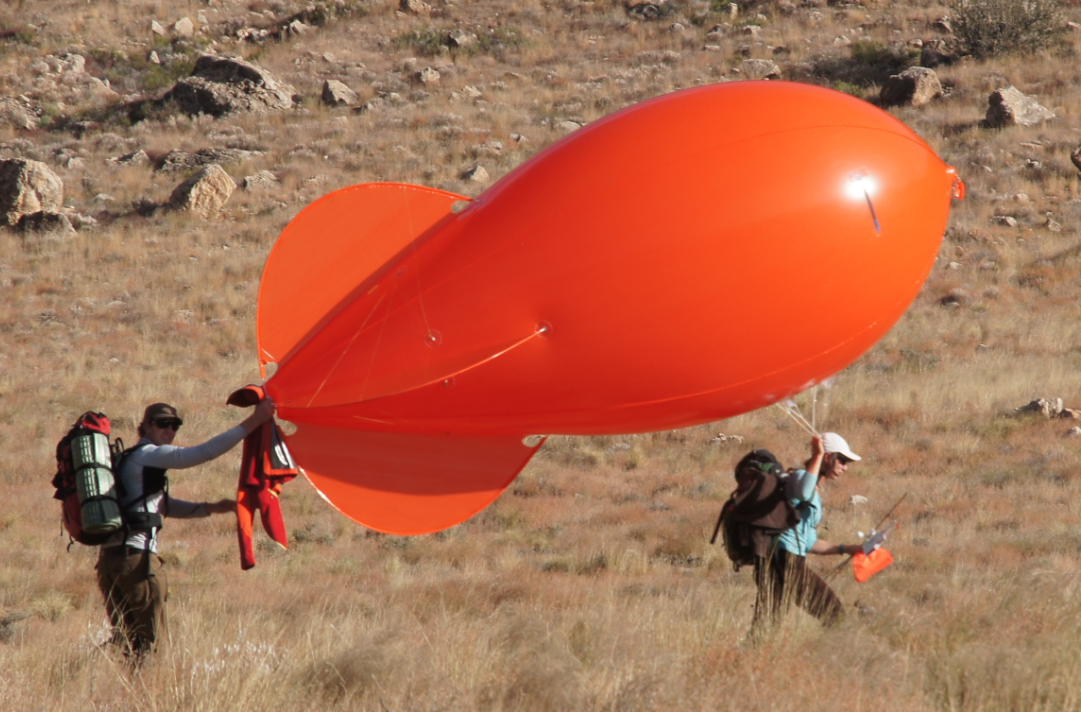 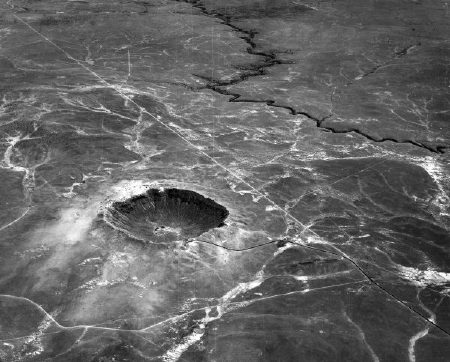 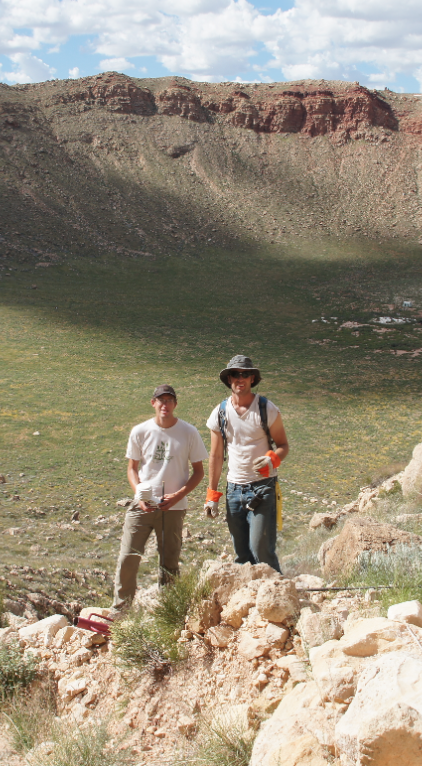 Meteor Crater, Arizona
Hydraulic flow over Meteor Crater rim, focus of October 2013 experiment
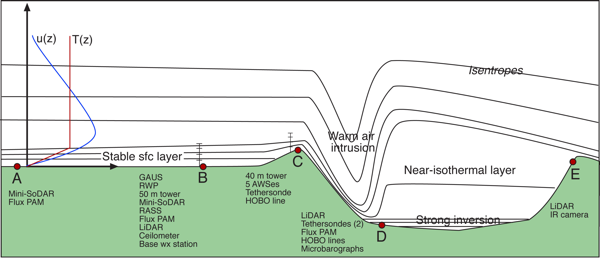 MATERHORN /  MATERHORN-FOG
Mountain Terrain Atmospheric Modeling and Observations Program
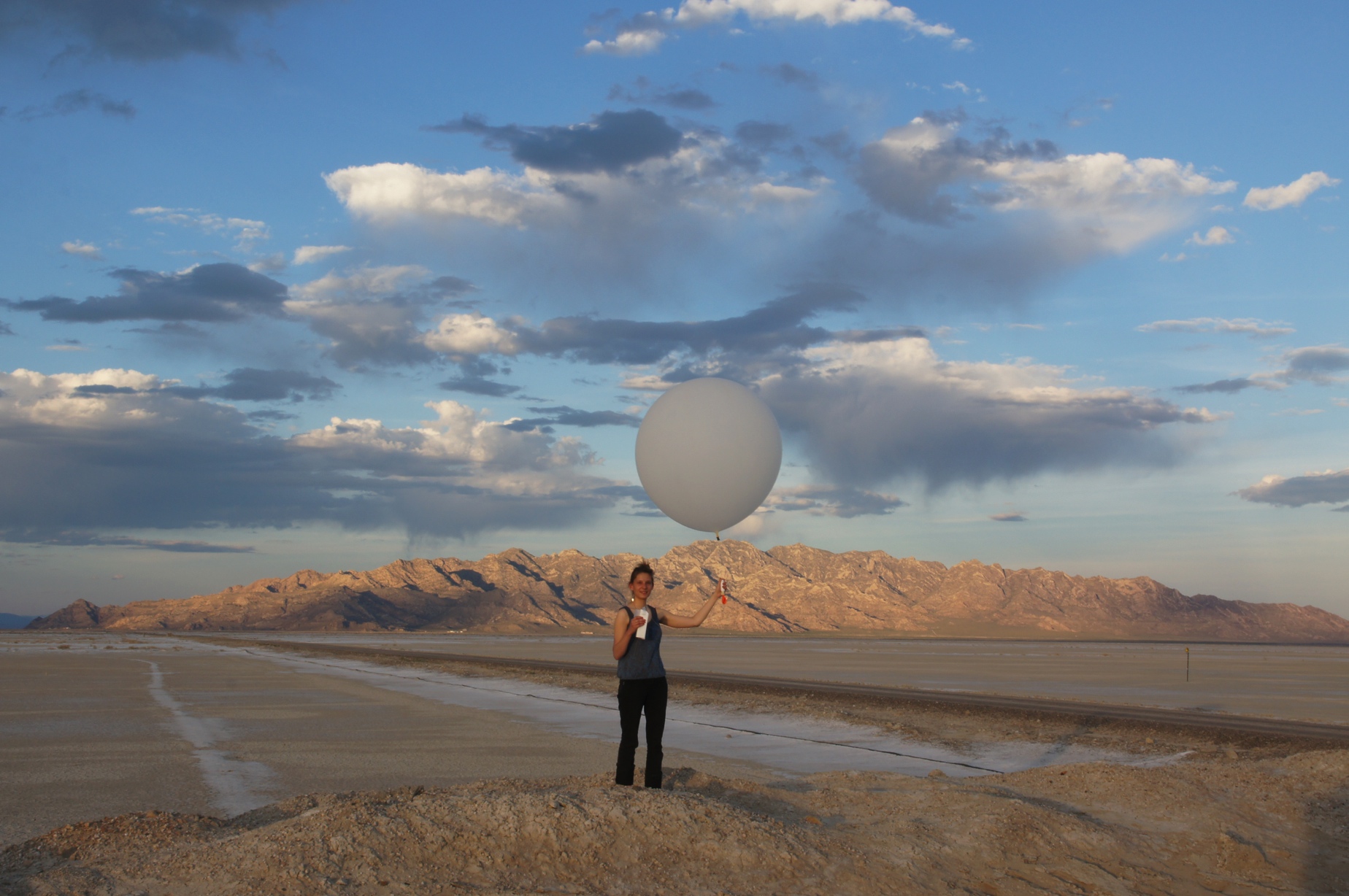 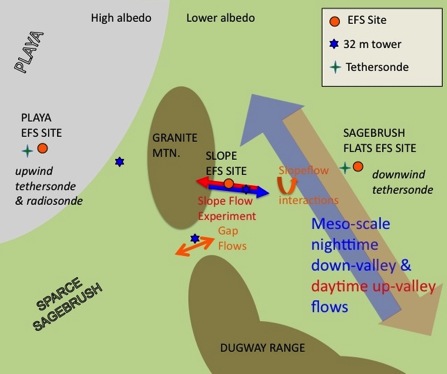 Amélie Klein launching radiosonde at MATERHORN, Granite Mountain in background
Observations
Dual-Doppler Lidar retrieval, METCRAX-II
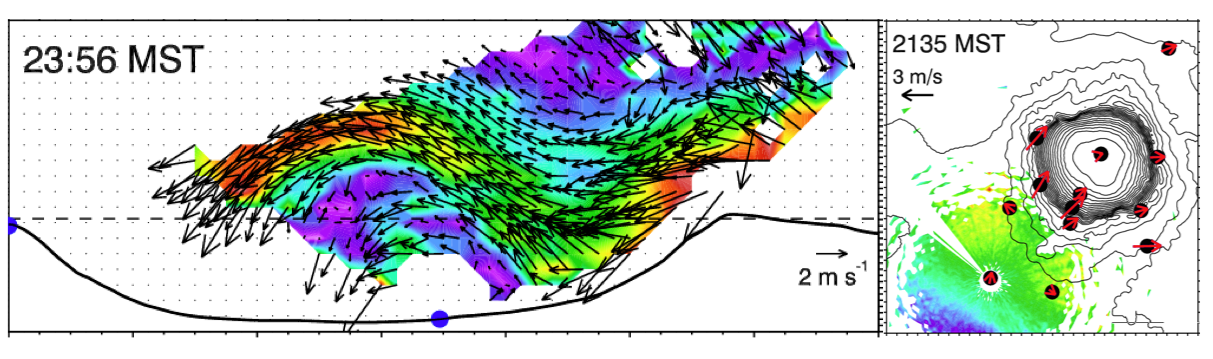 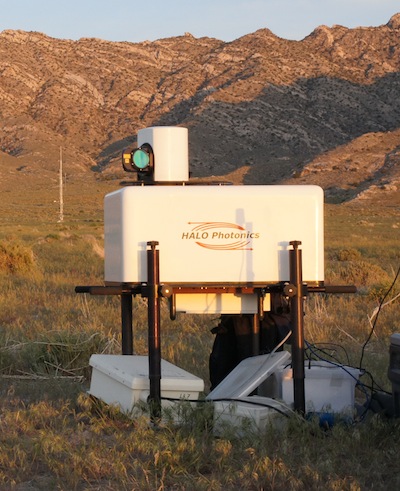 Other instrumentation: Sodar/ Surface Energy Balance / RS / …
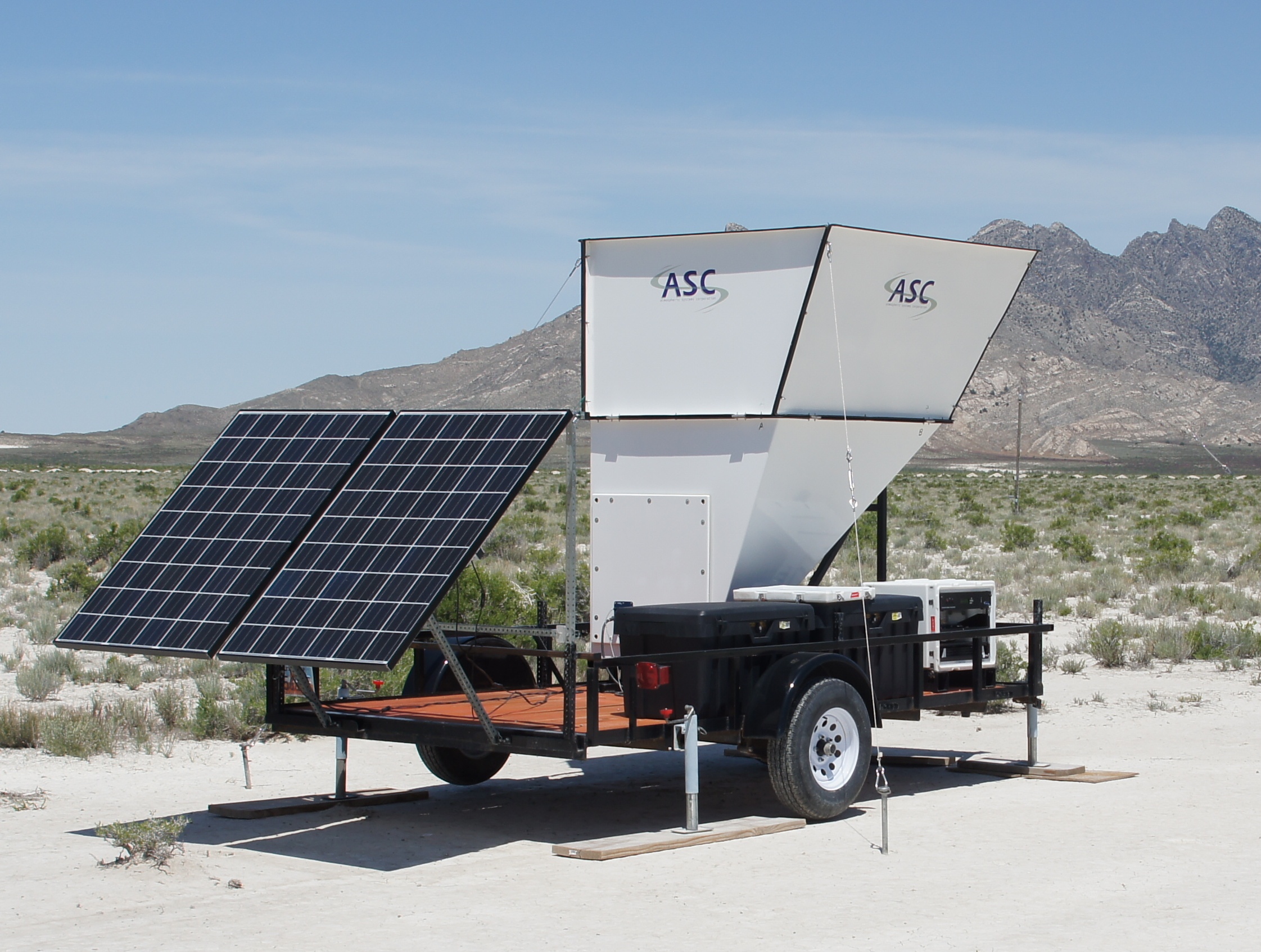 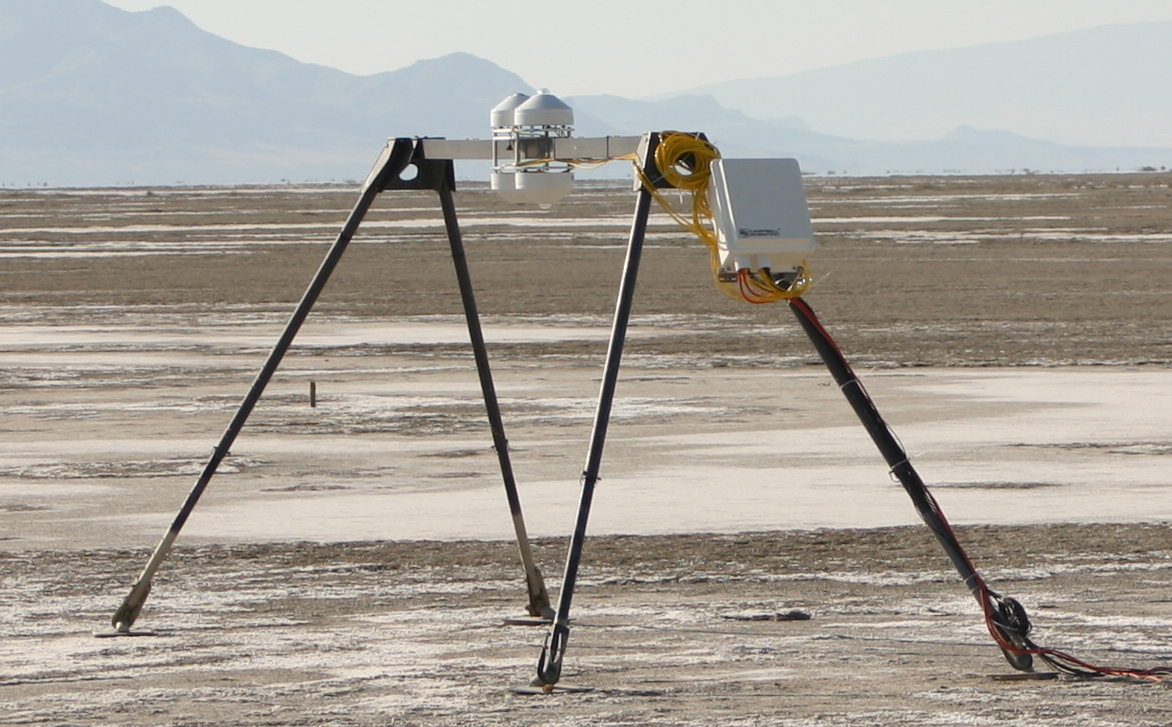 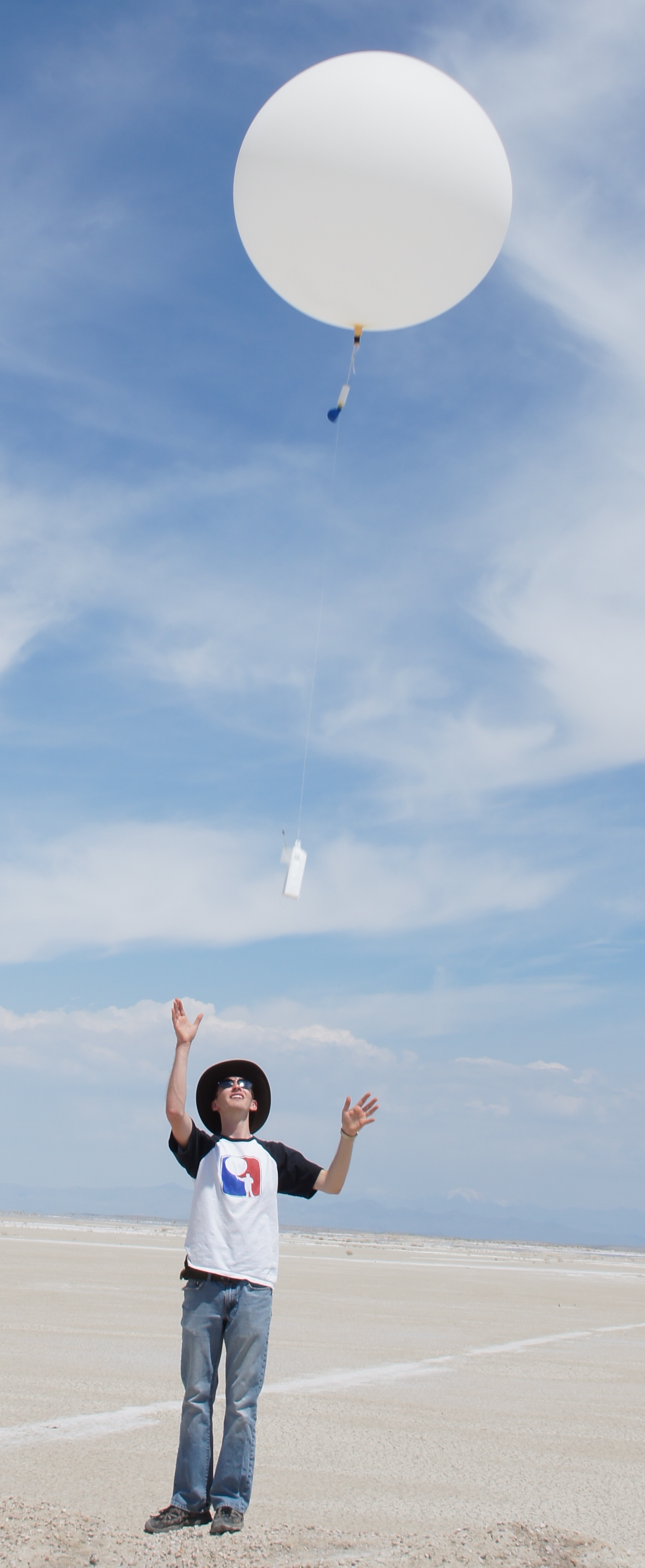 Manuela Lehner
Numerical modeling
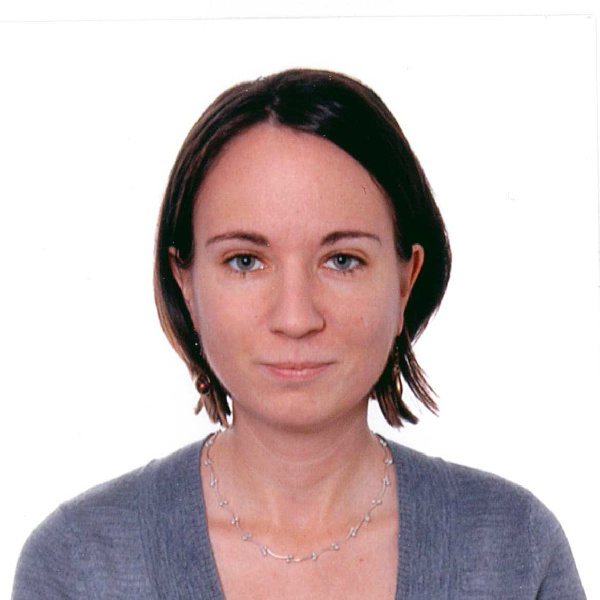 Simulations of waves and downslope-windstorm-type flows in the Meteor Crater:
Simulations of cold-air pool development in a small Austrian sinkhole “Grünloch”:
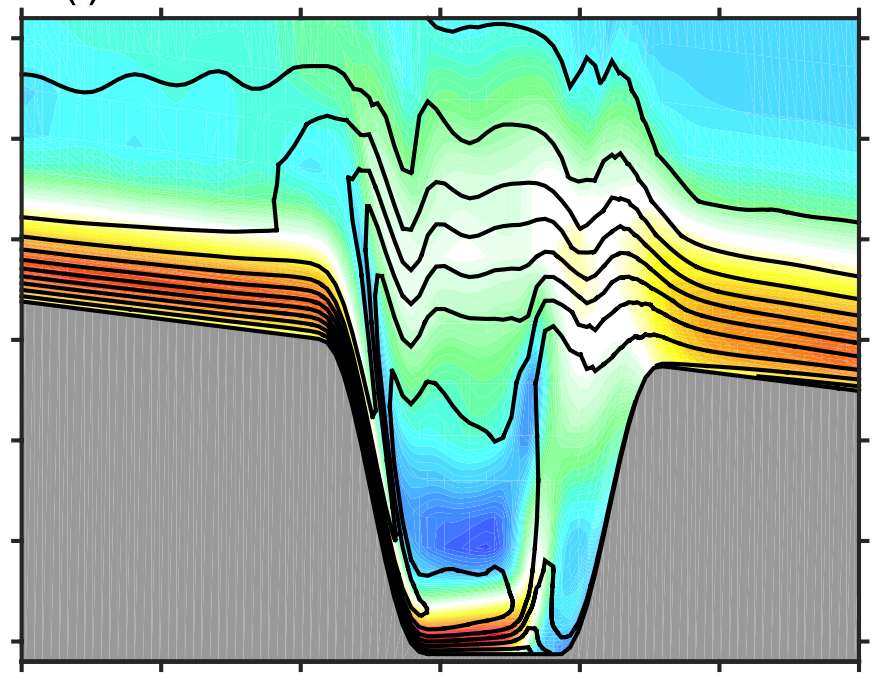 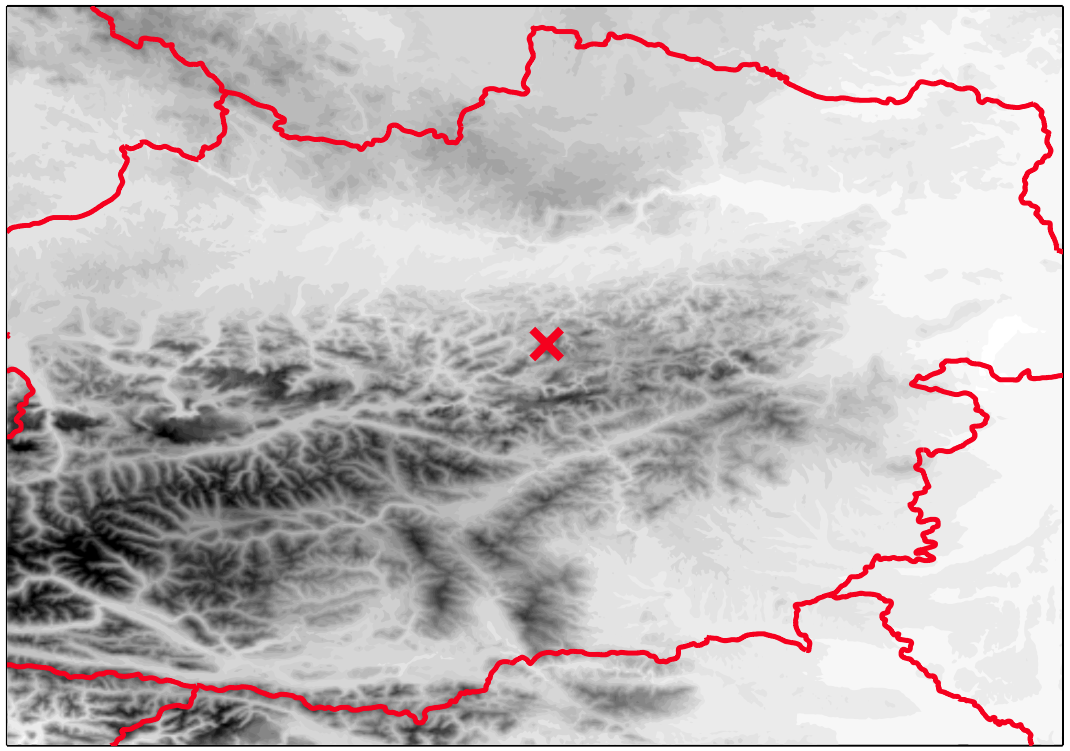 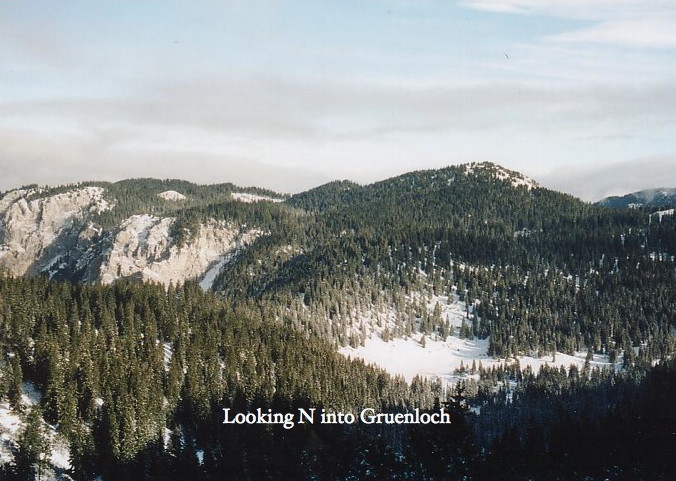 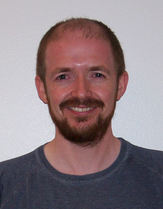 Matt Hills
Lowest recorded minimum temperature in central Europe: -52.6˚C
Impressions from Experiments:

METCRAX-II

OWLES (slides from Jim & his students!)

MATERHORN
METCRAX-II                          (Oct 2013)
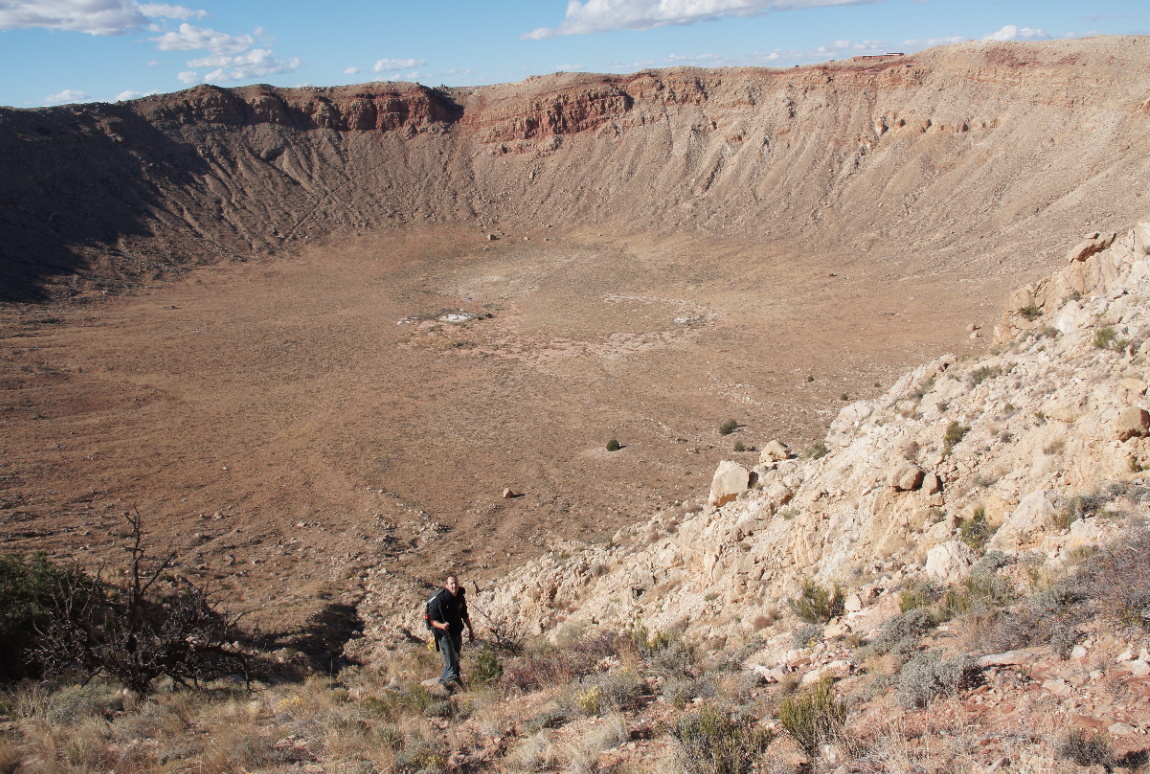 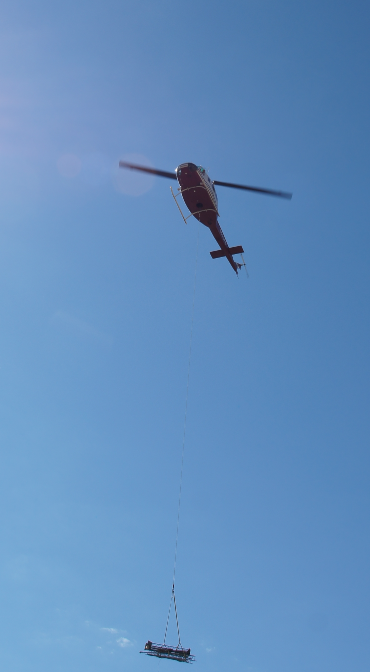 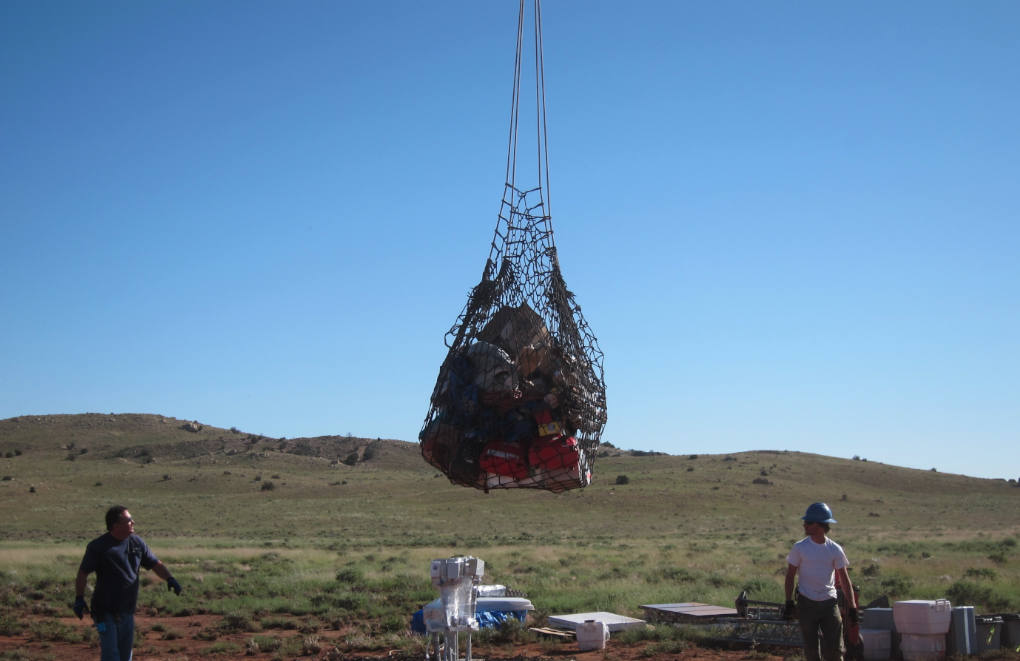 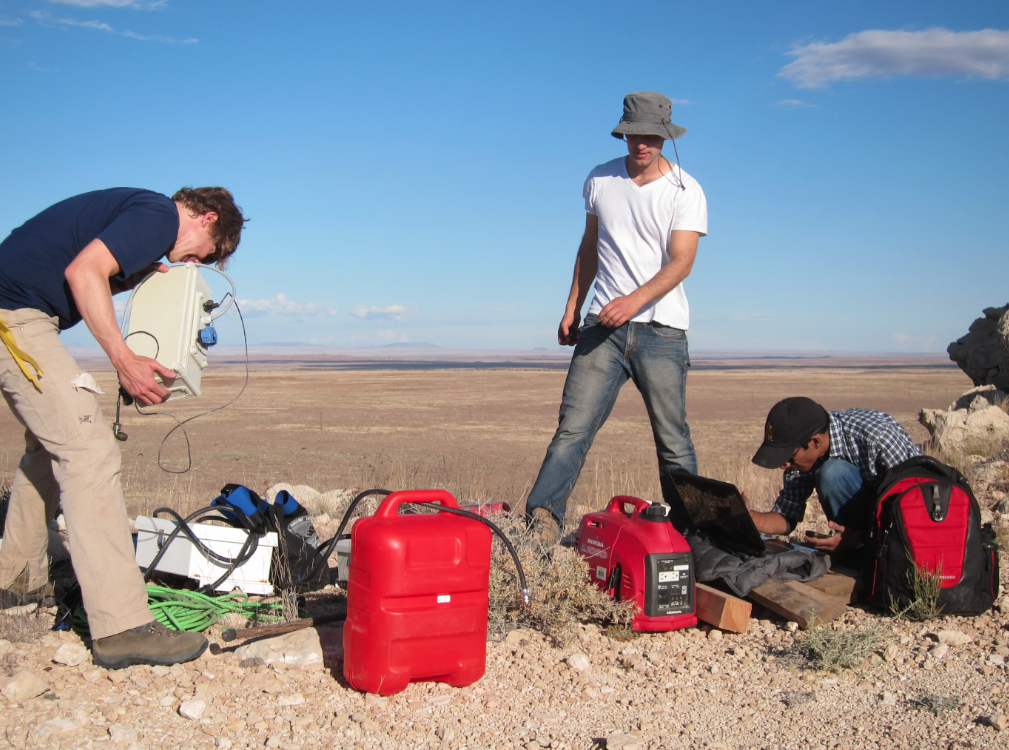 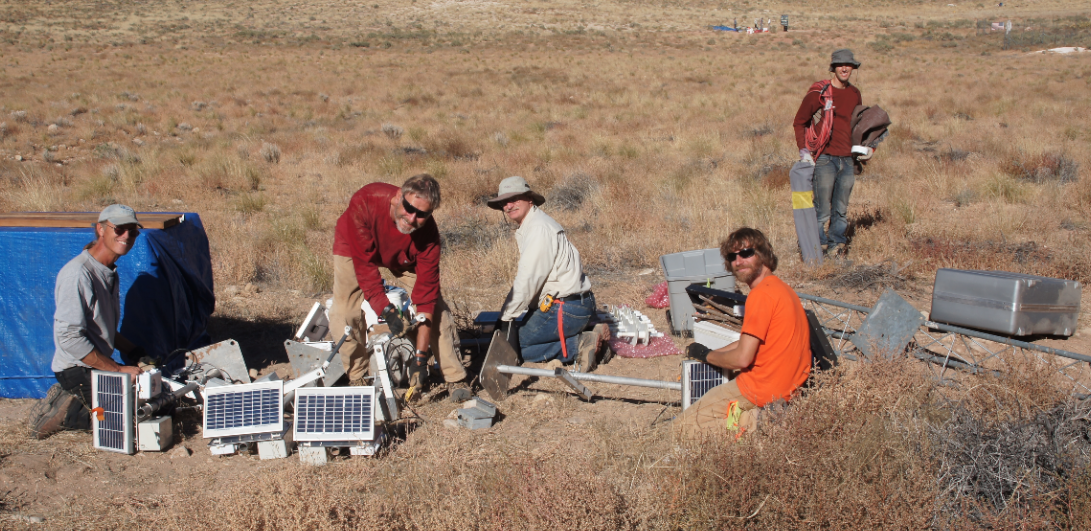 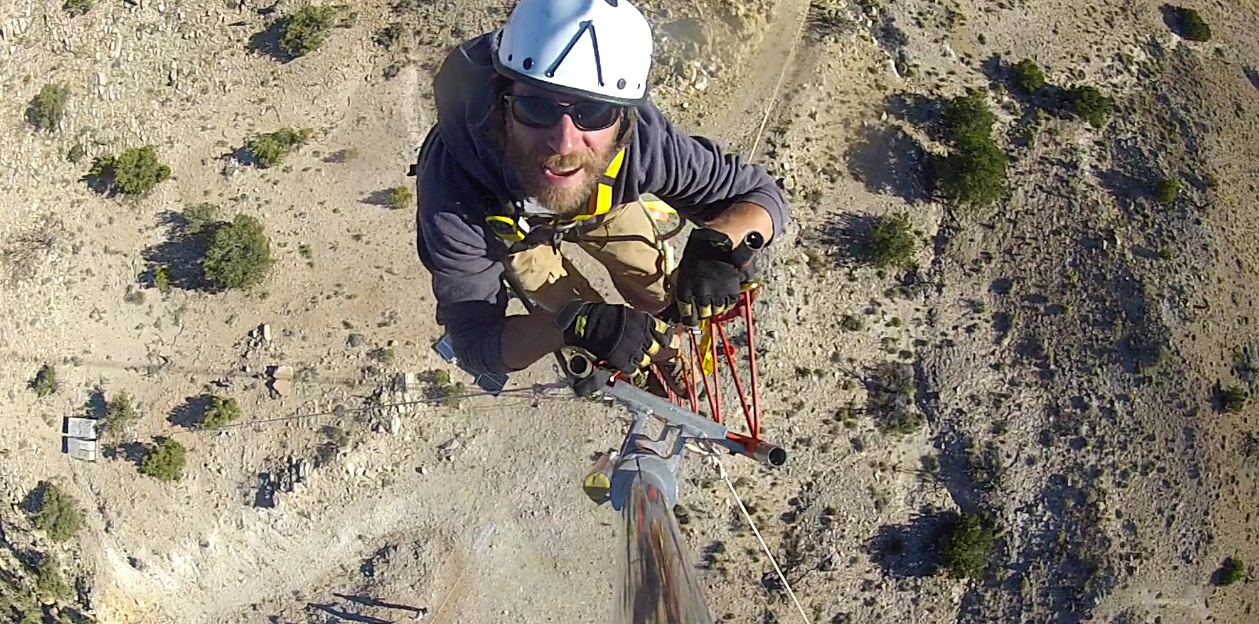 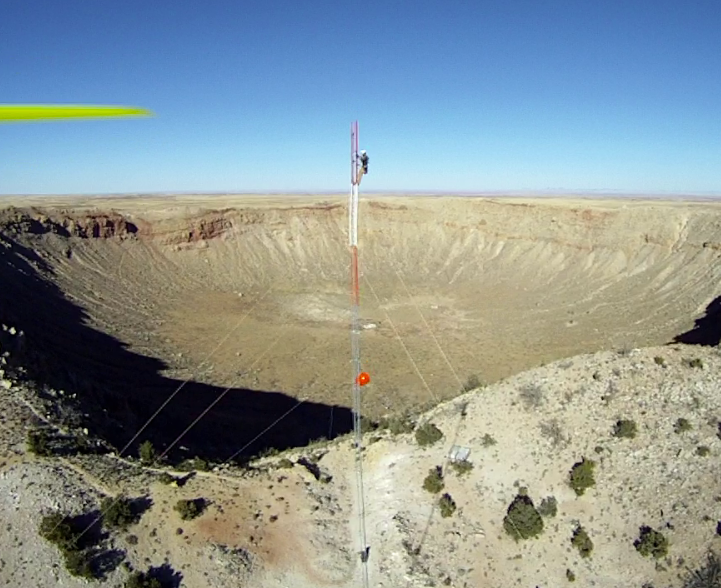 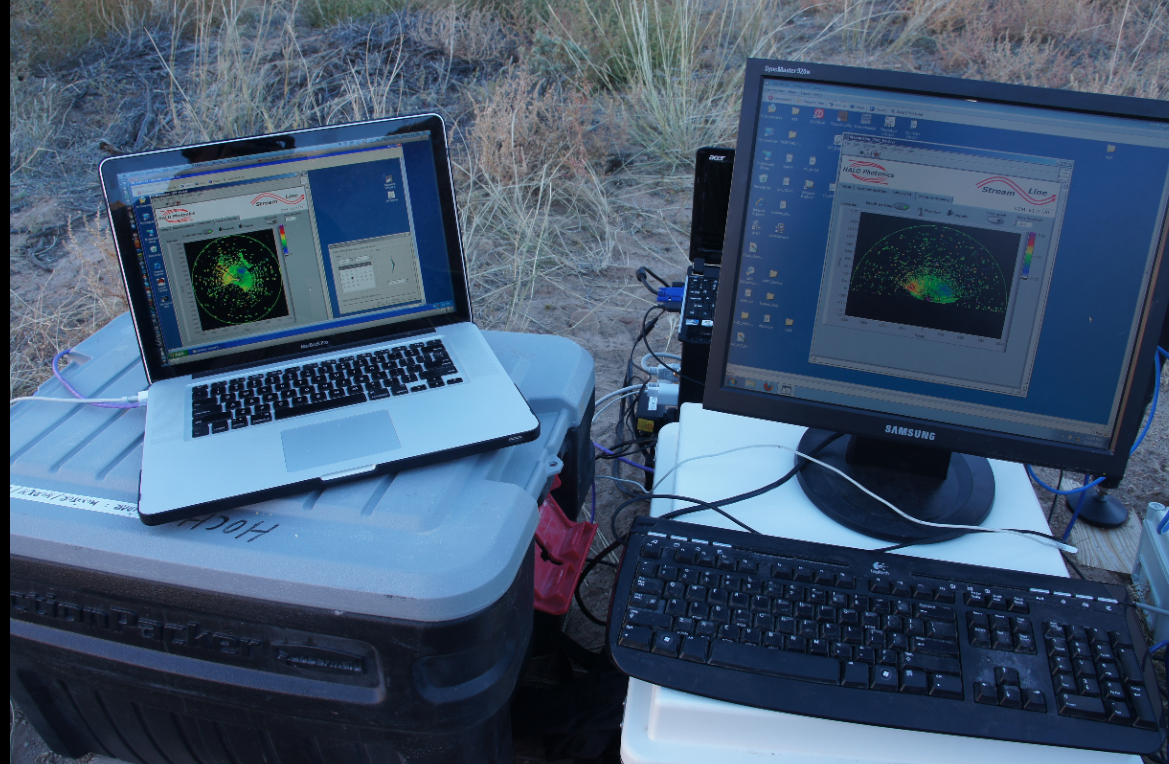 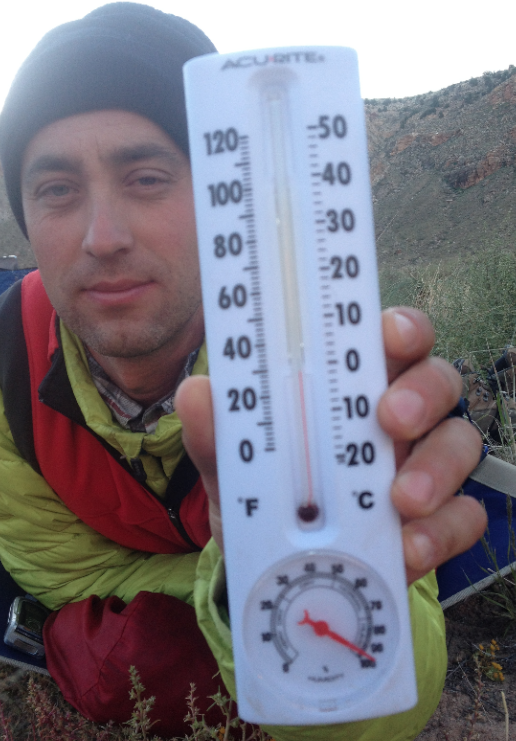 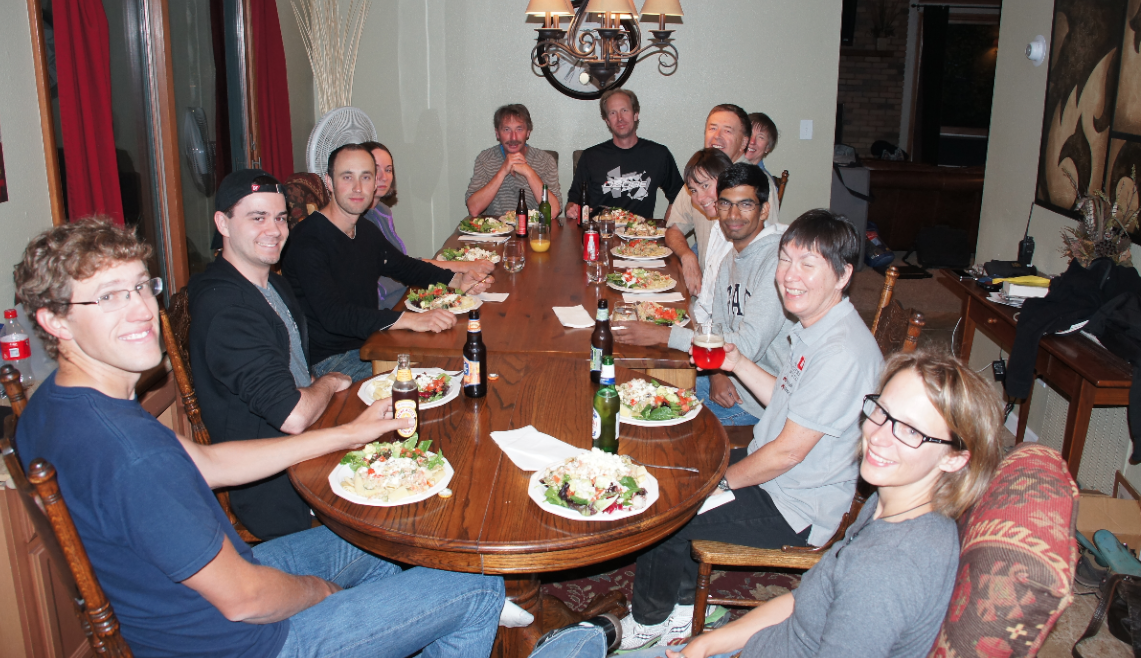 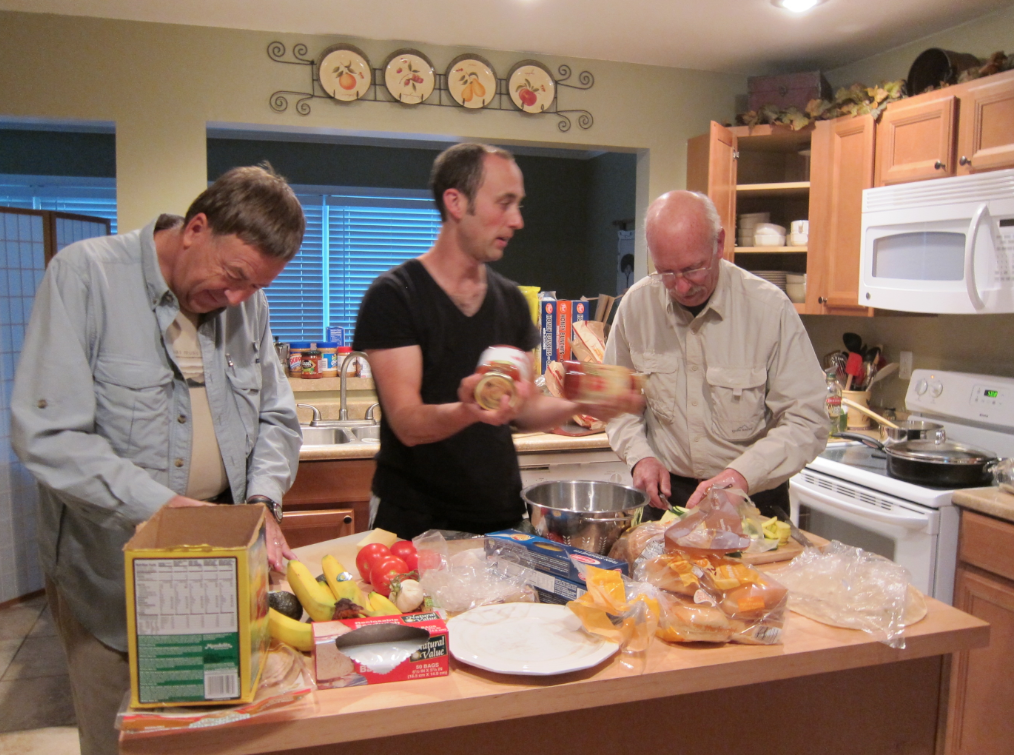 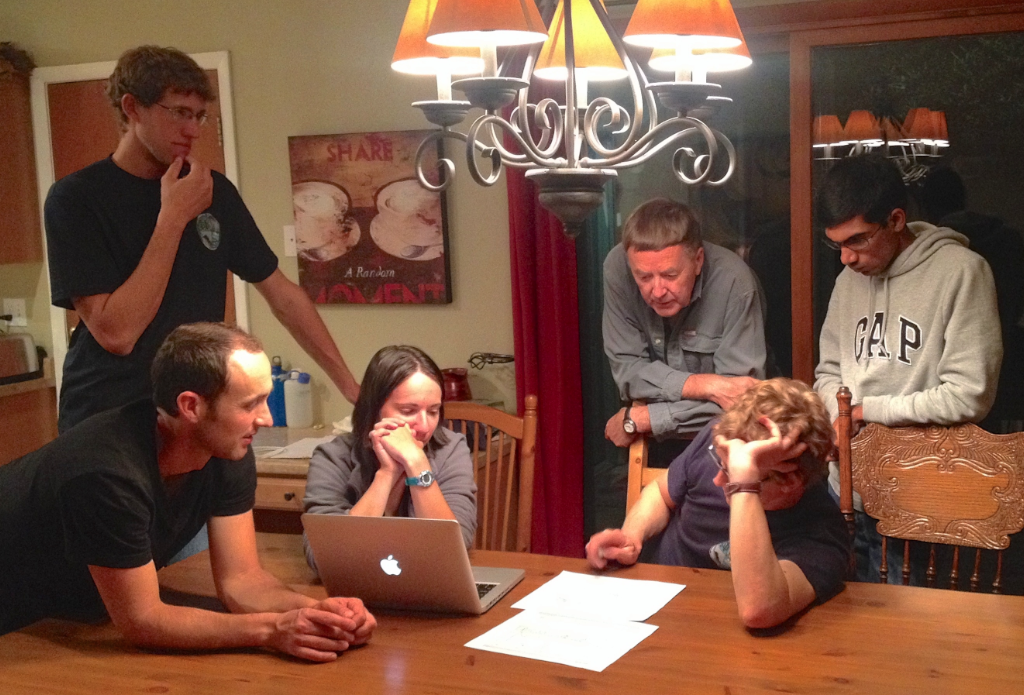 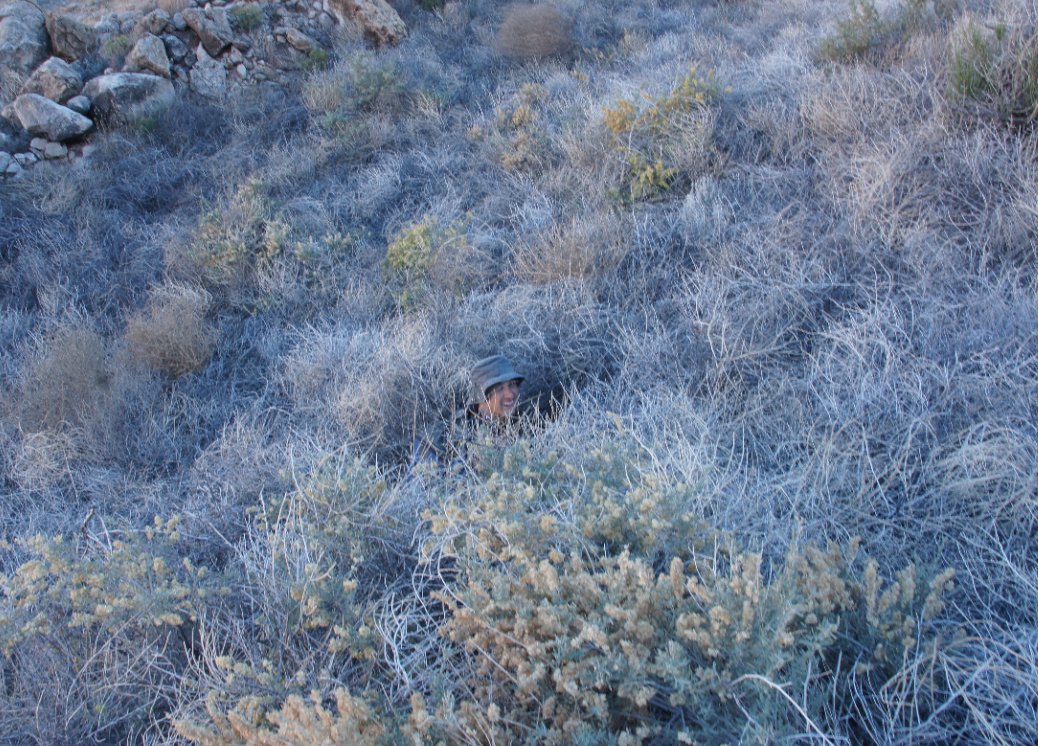 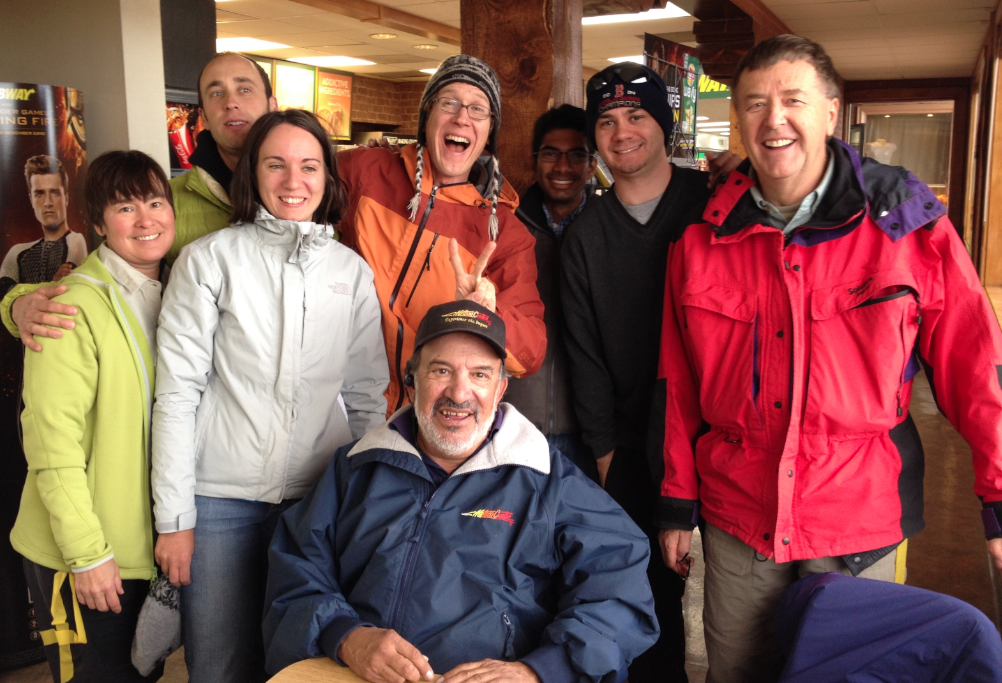 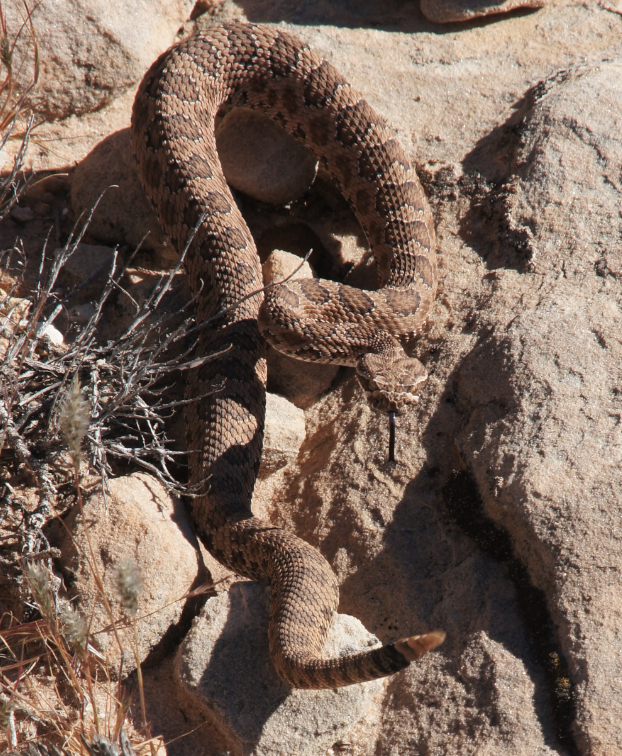 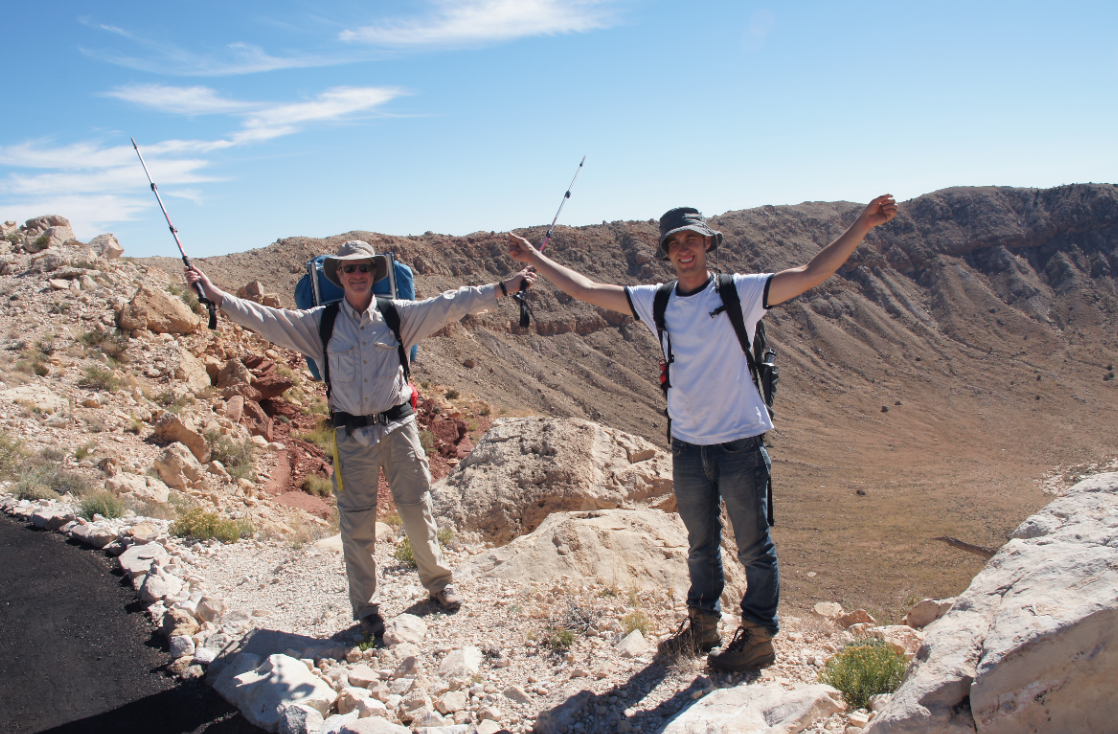 OWLeS                        (Dez 2013-Feb 2014)
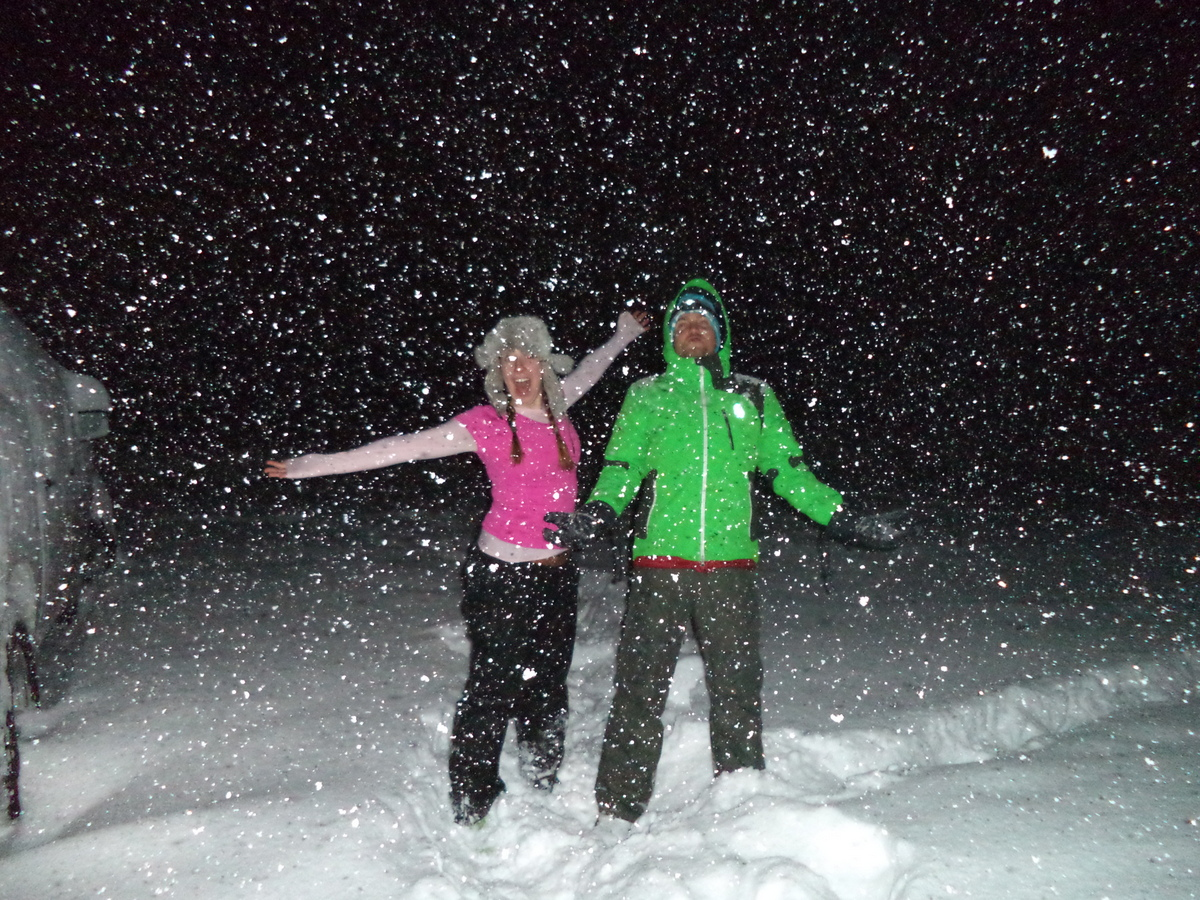 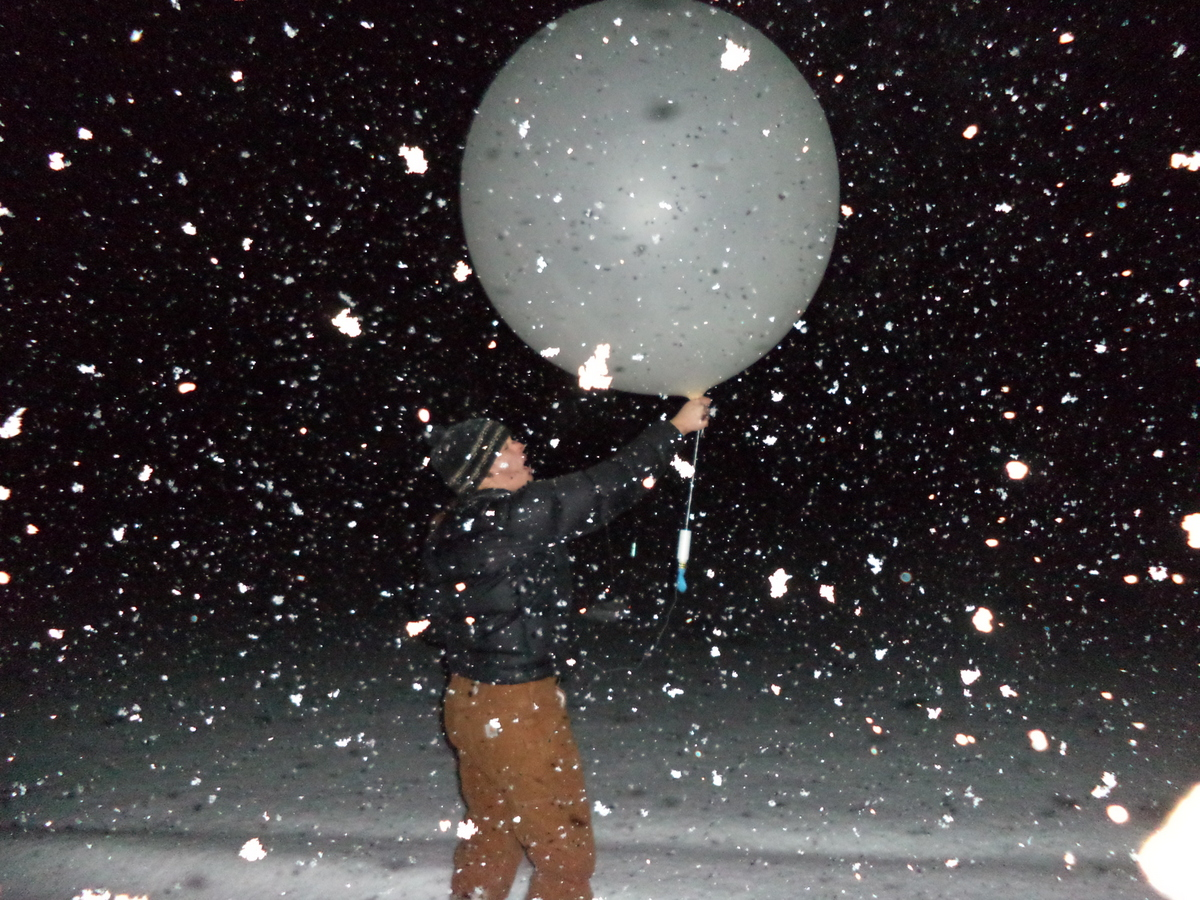 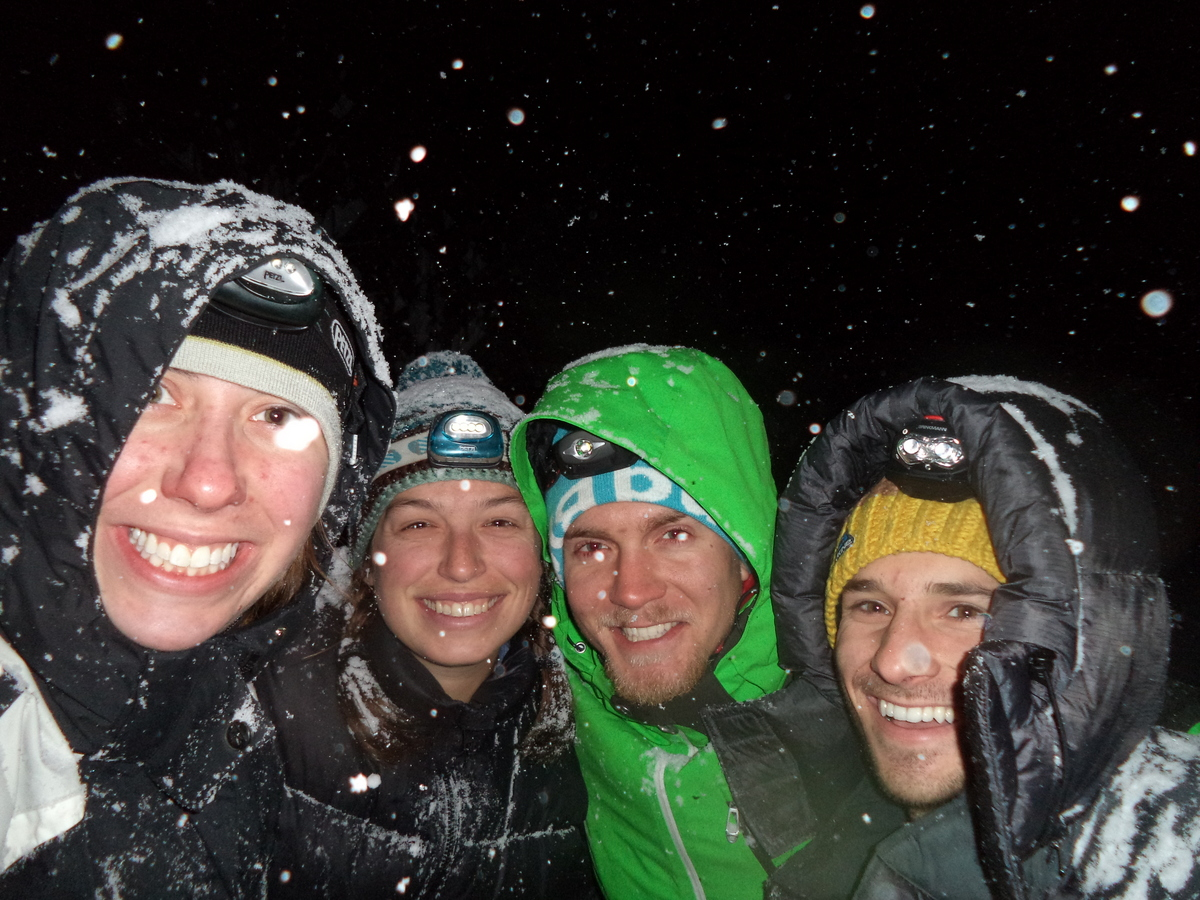 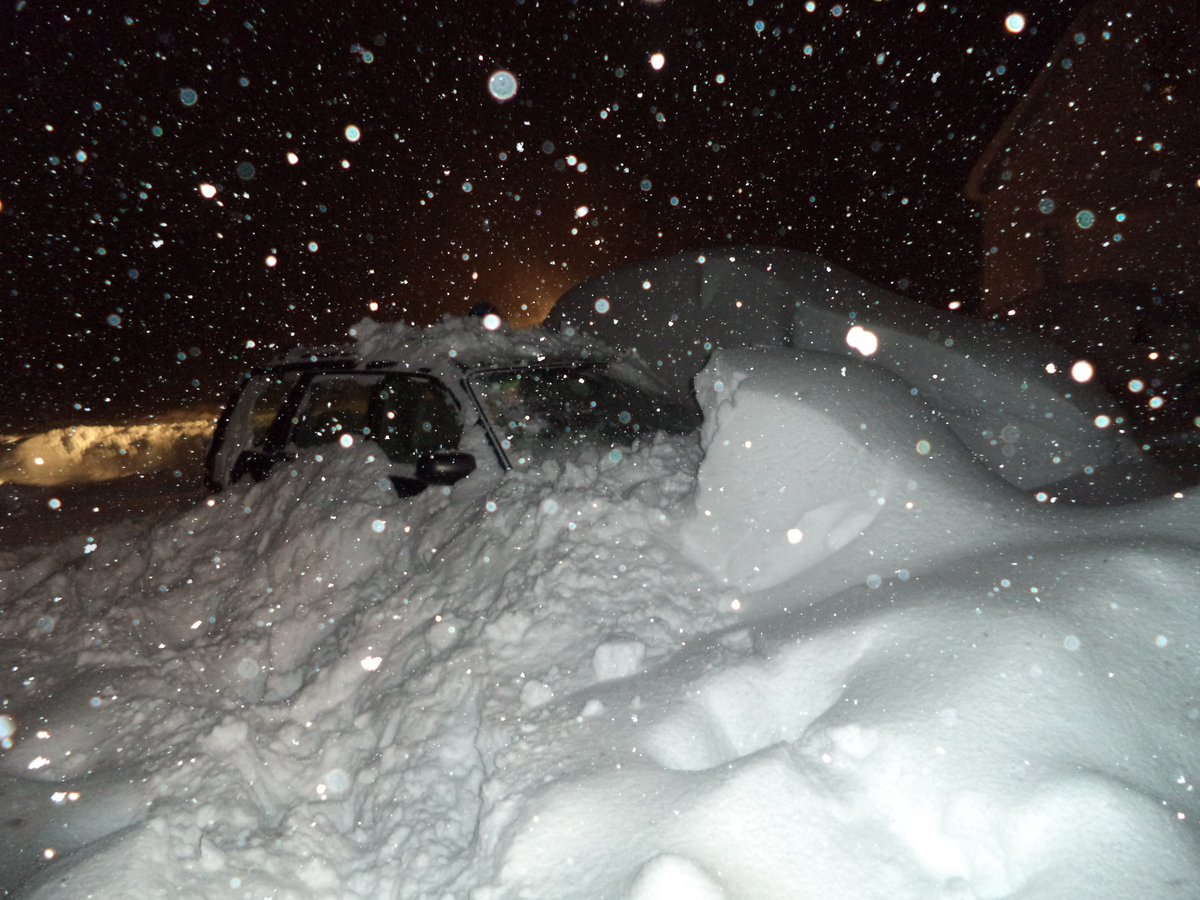 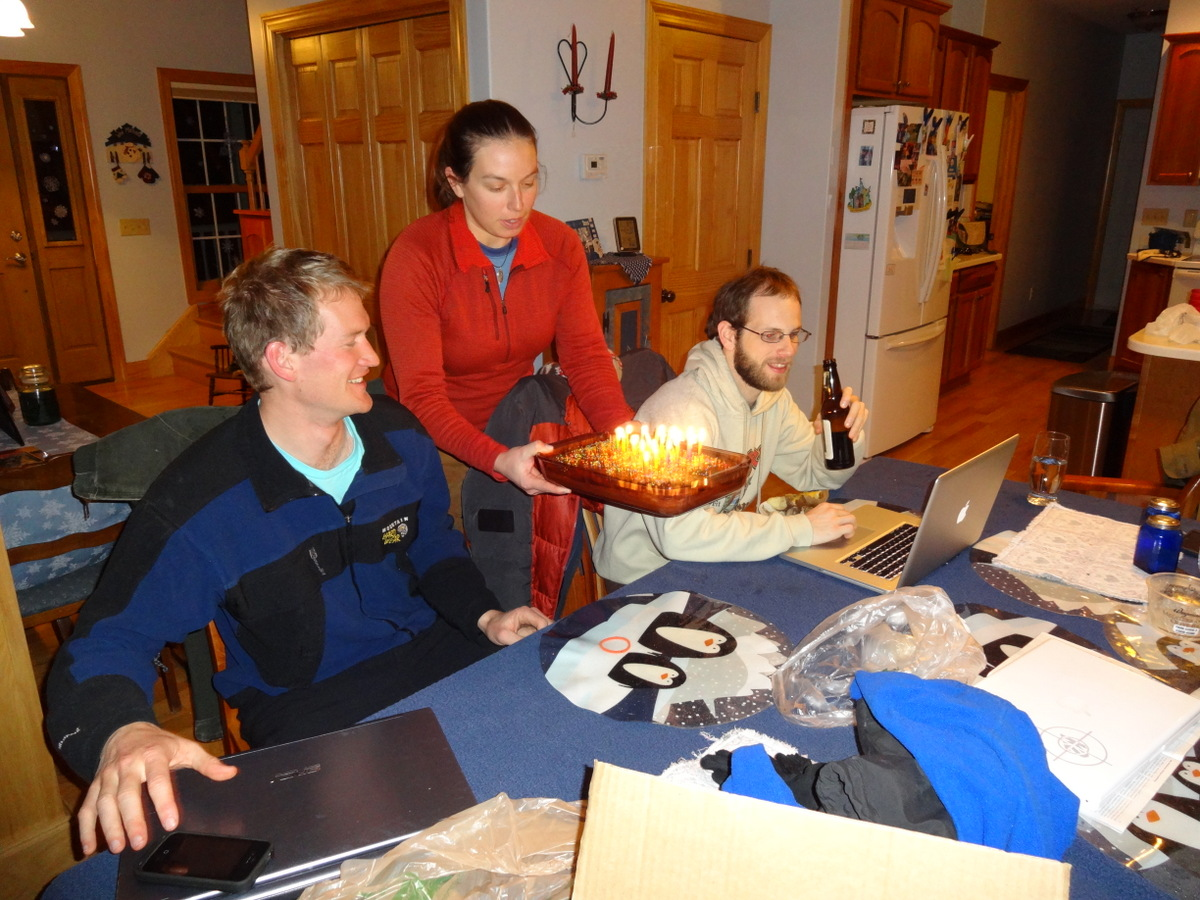 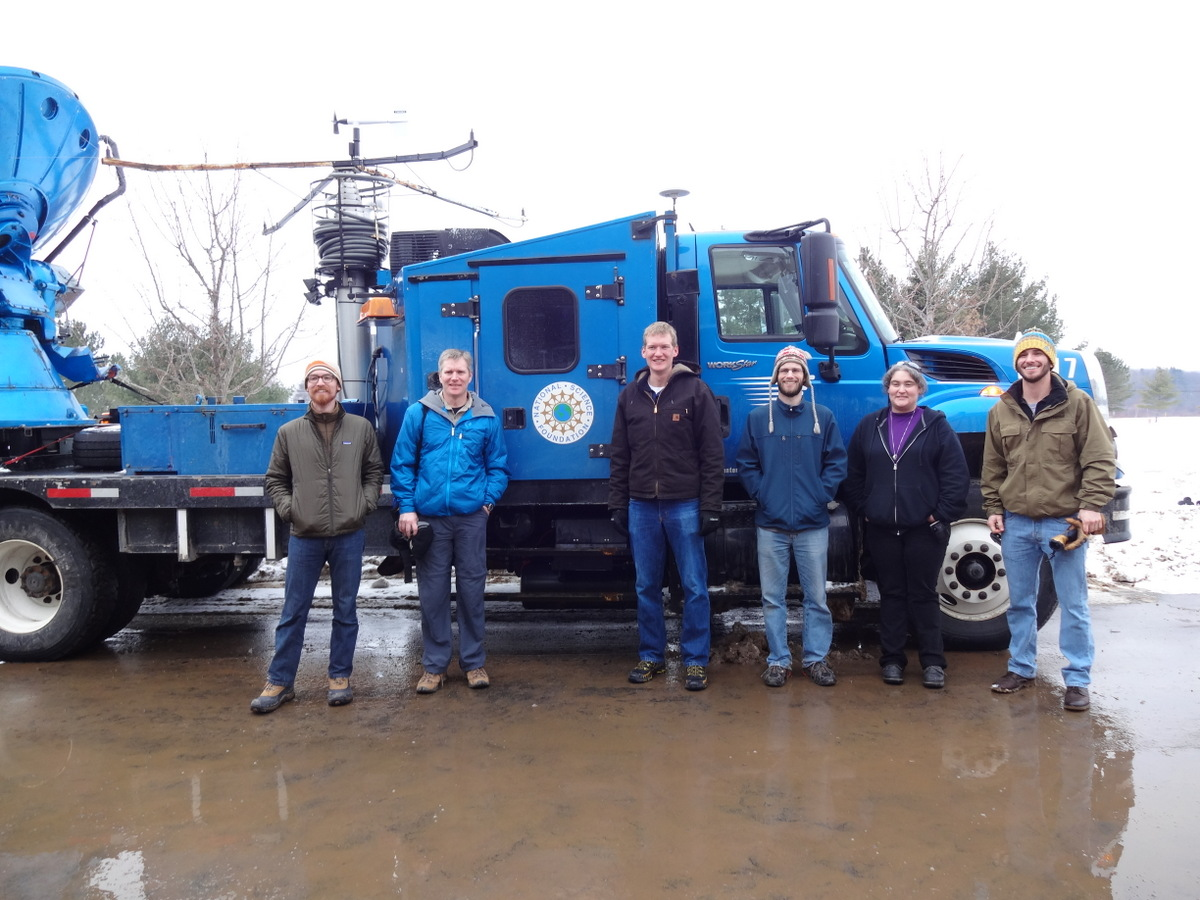 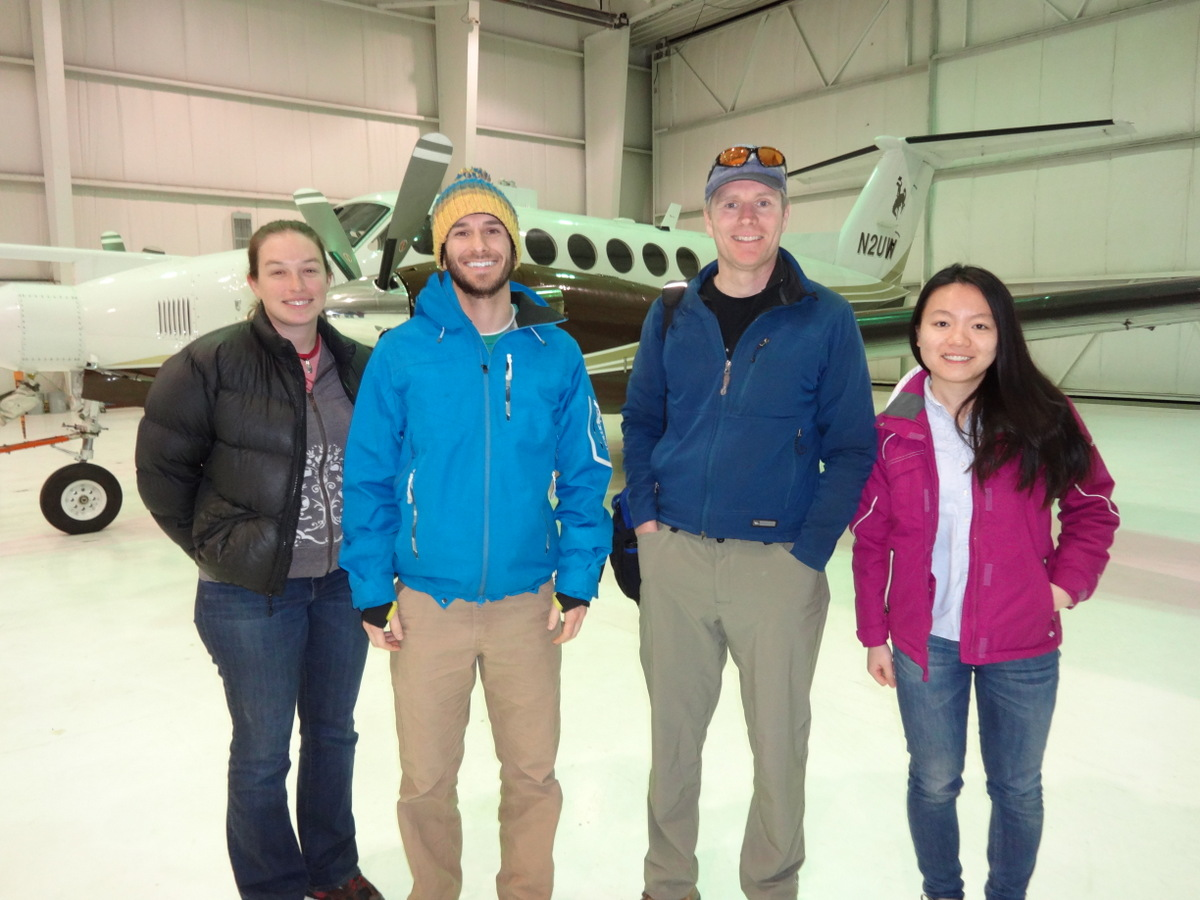 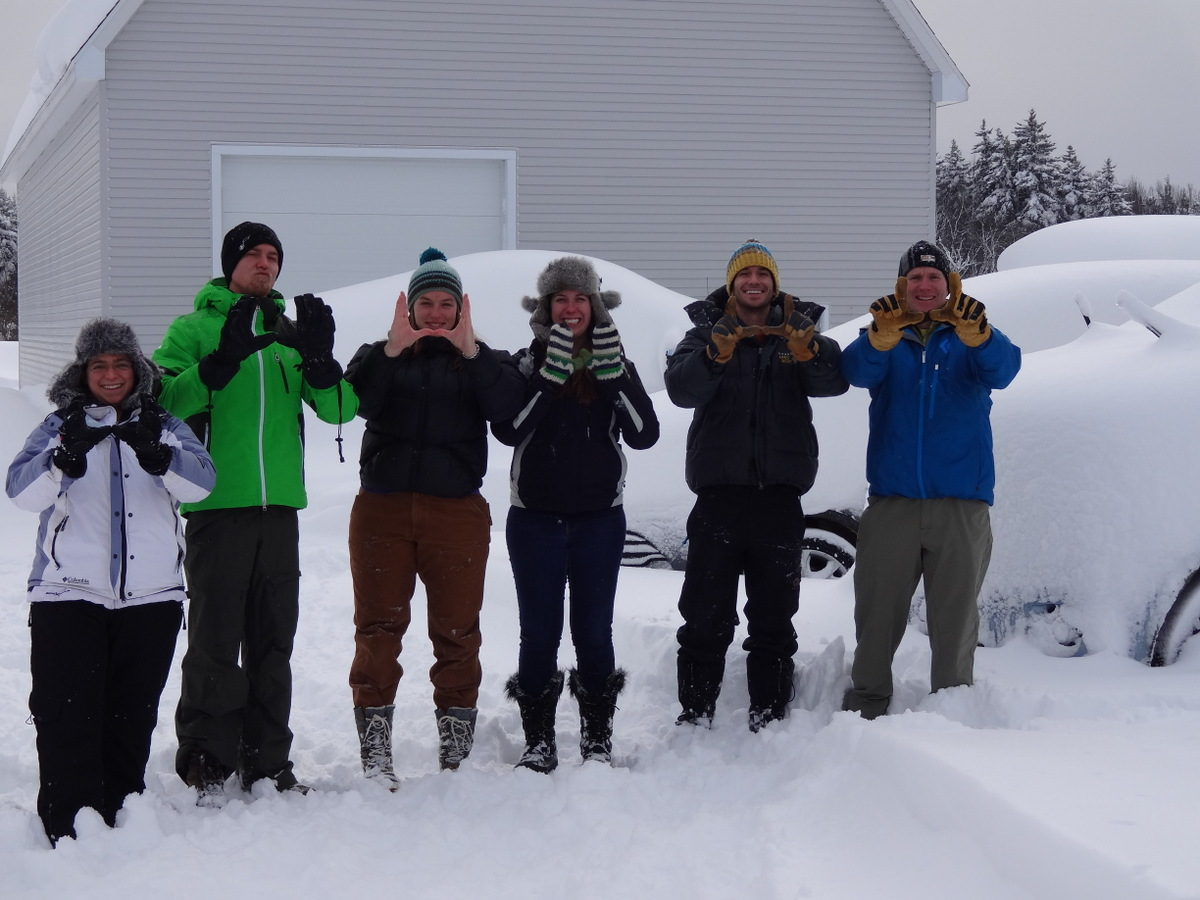 MATERHORN (3 Experiments)
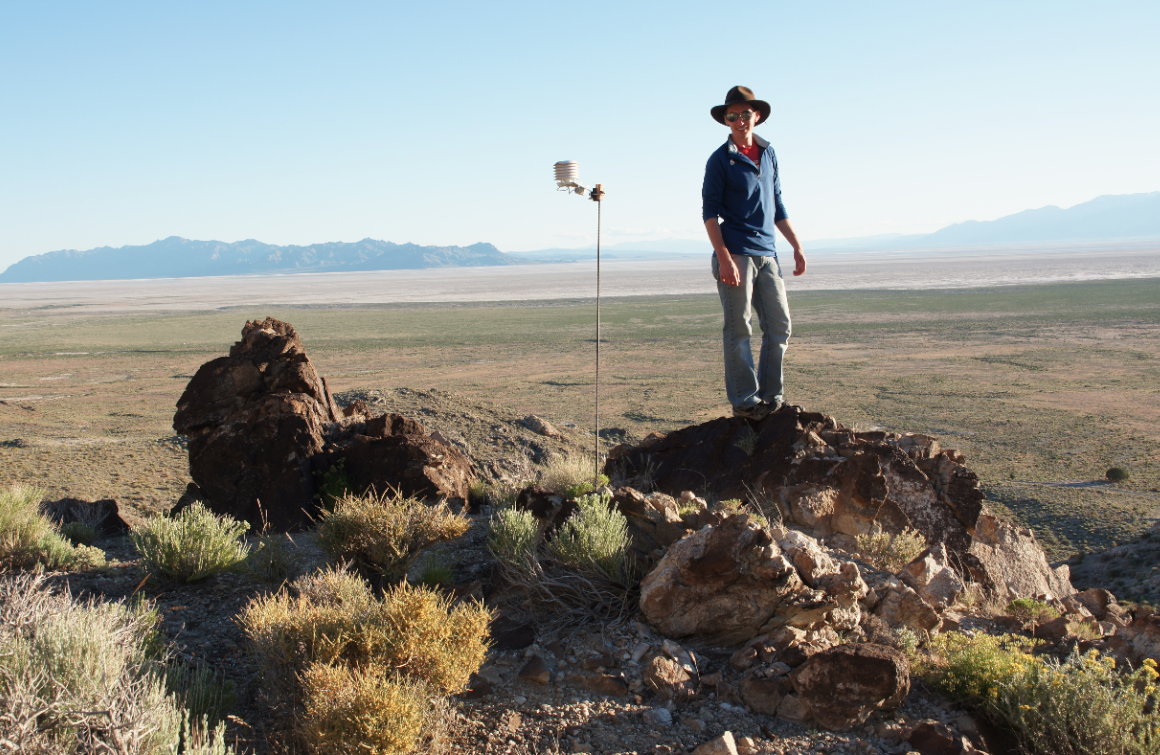 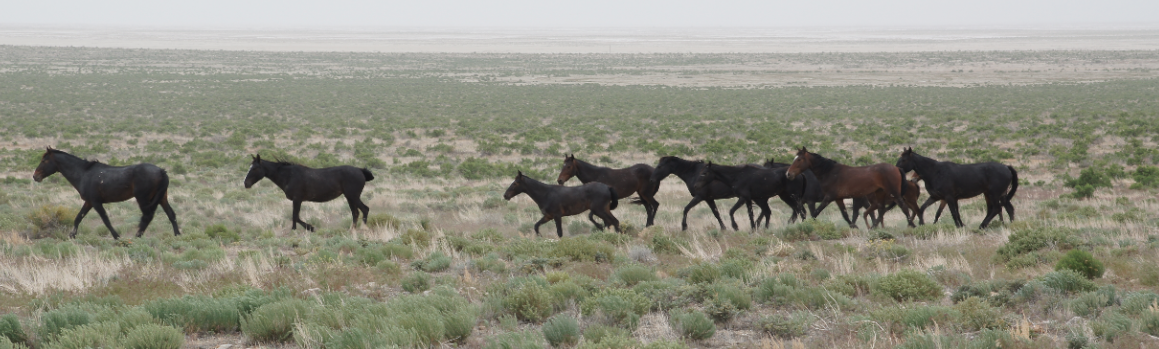 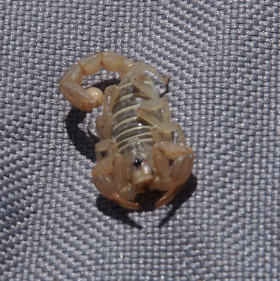 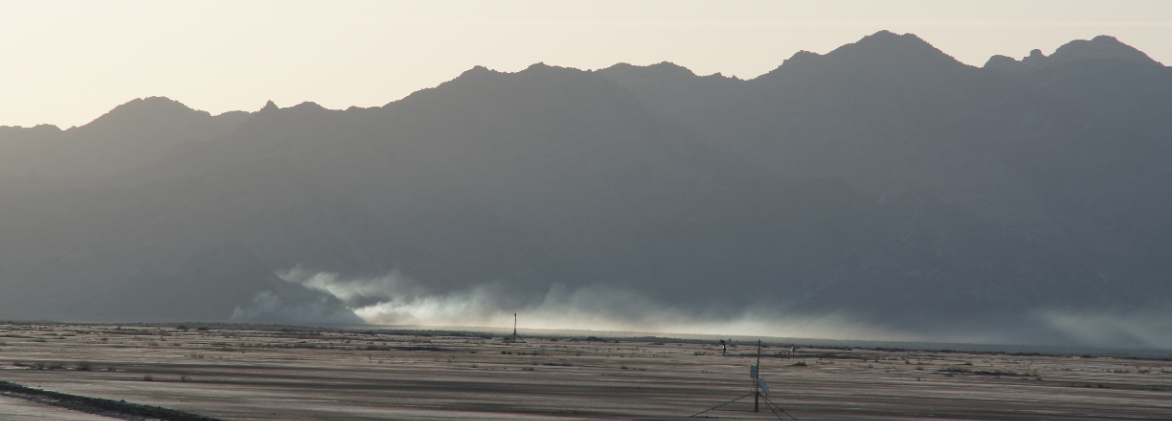 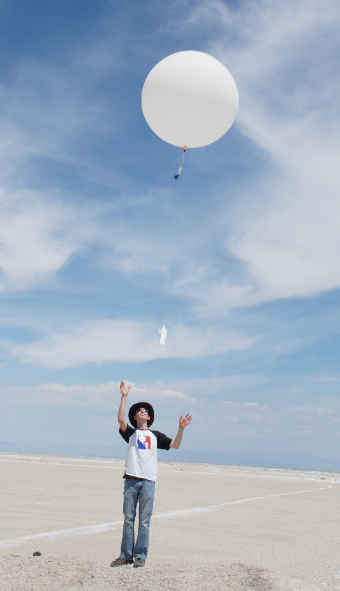 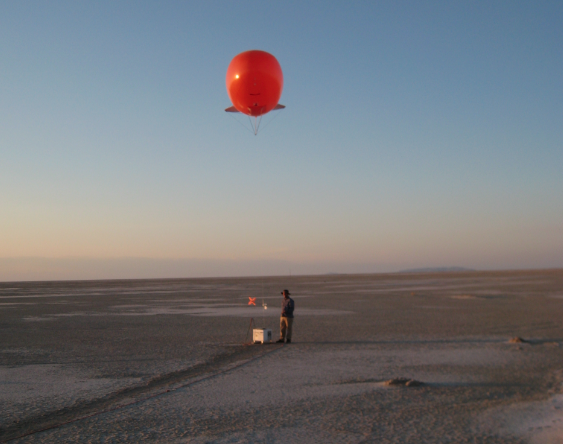 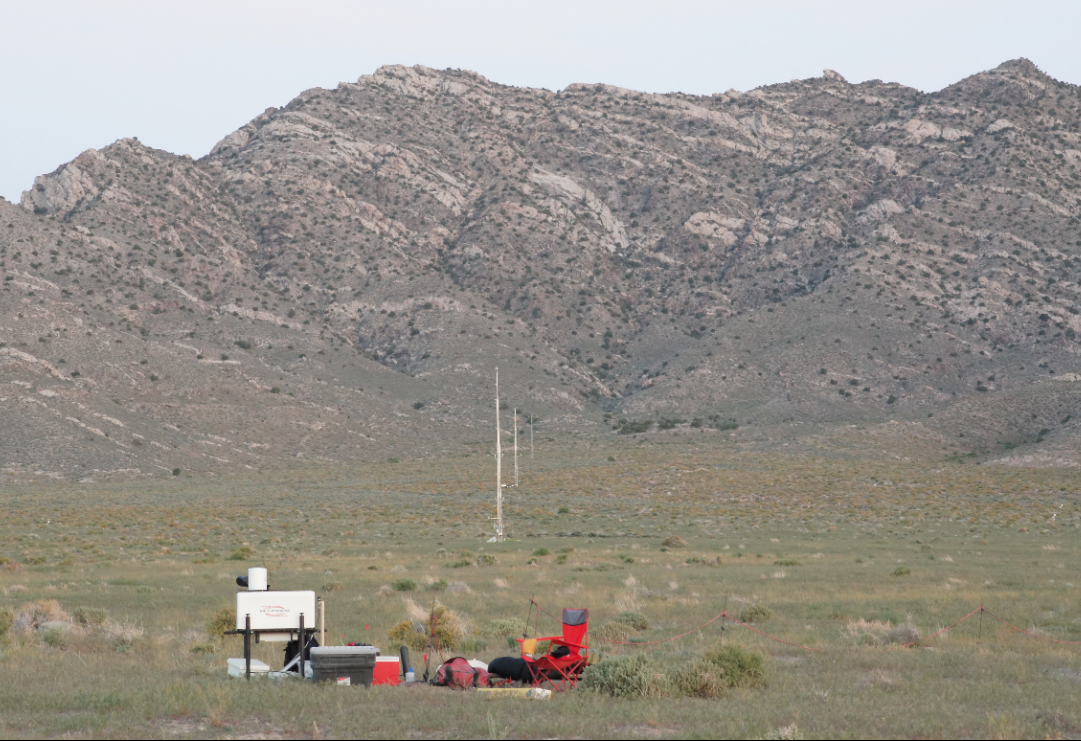 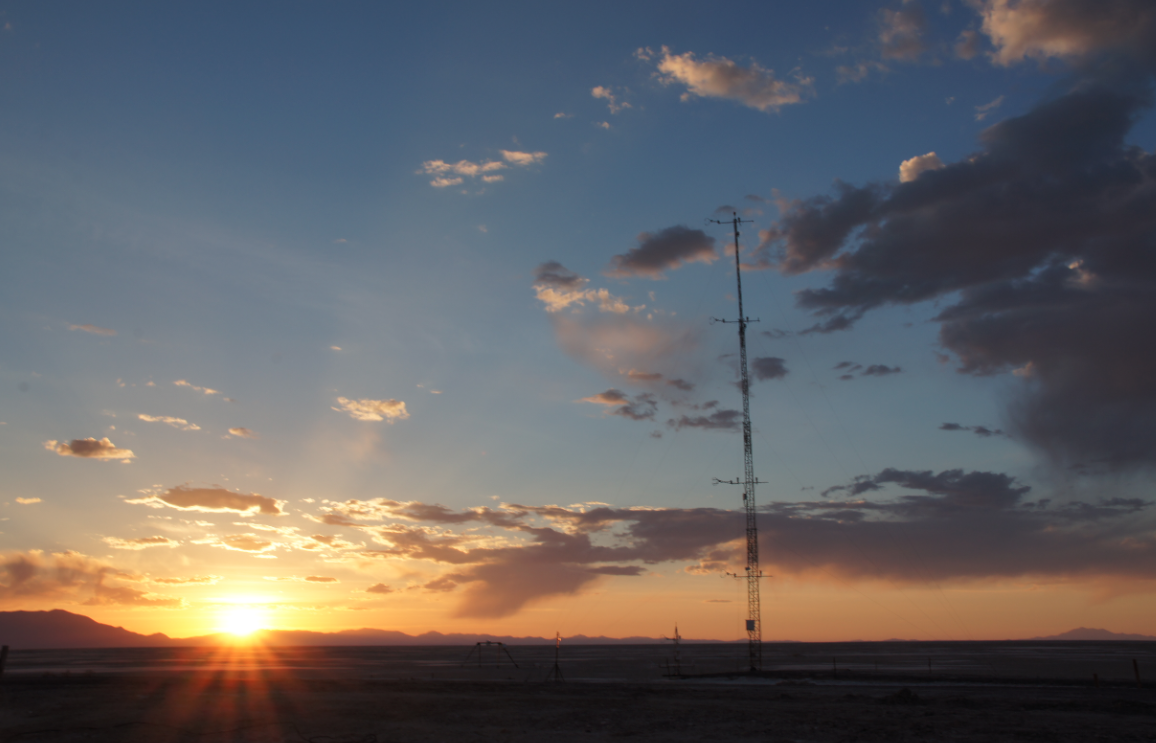 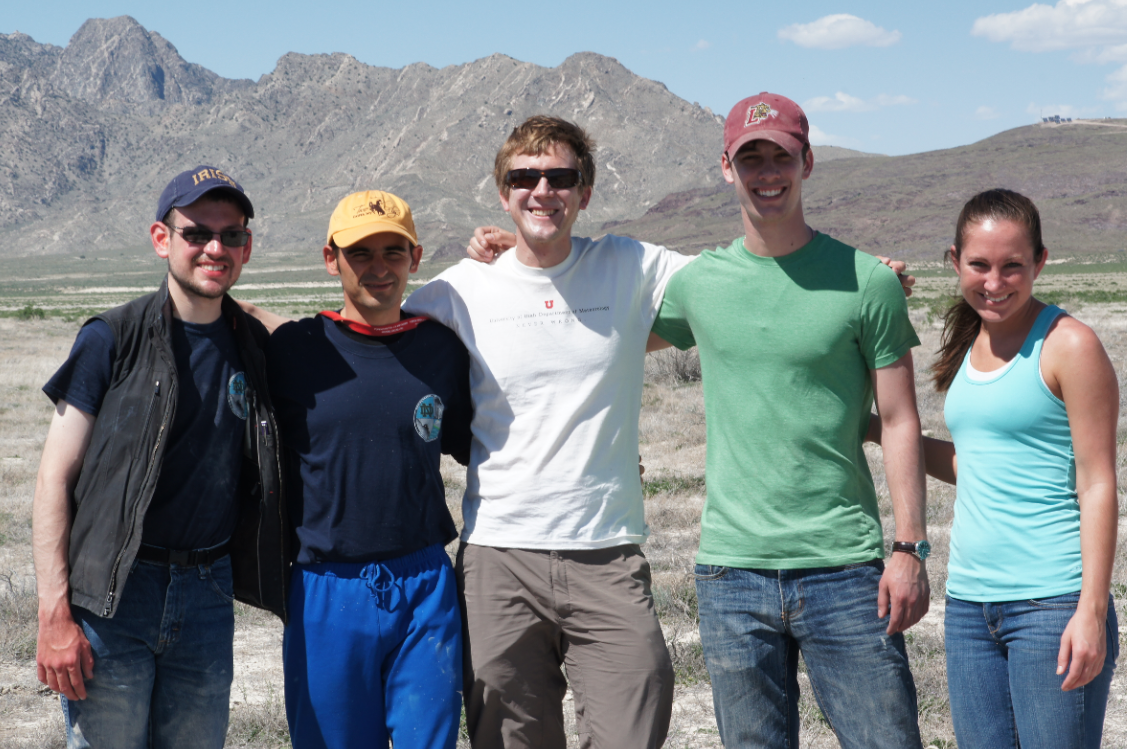 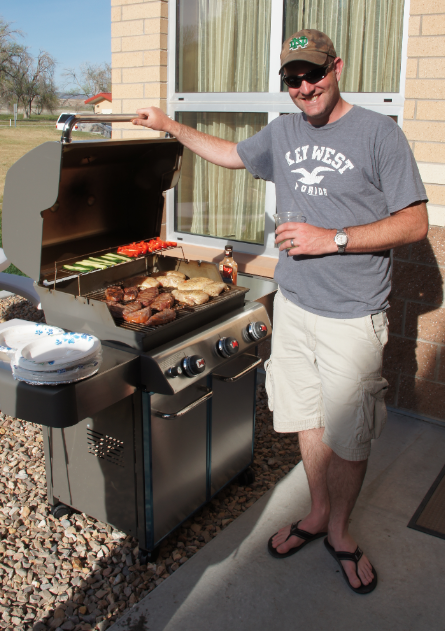